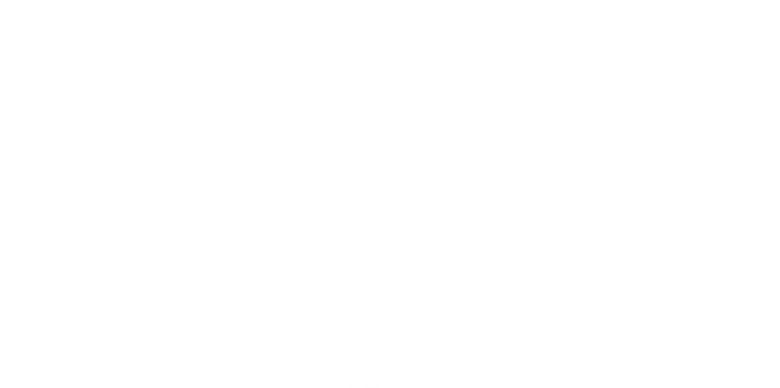 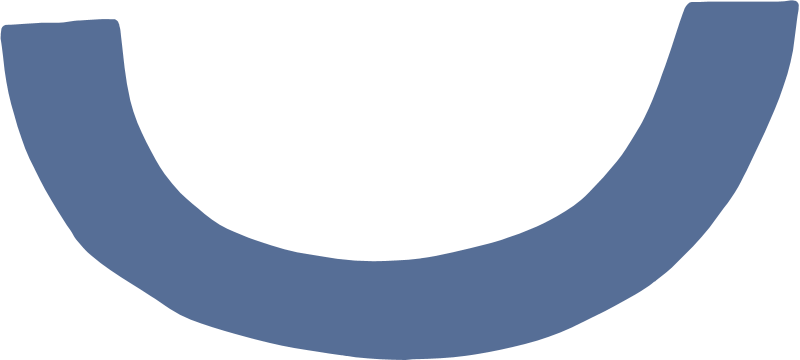 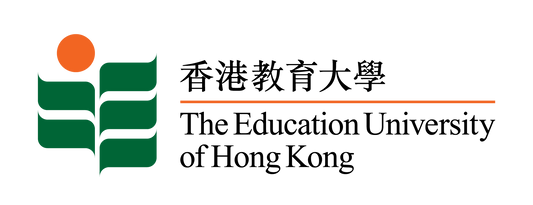 The Education University of Hong Kong
2022-2023 Quality Education Fund Thematic Network - Tertiary Institutes
STEM Project Team
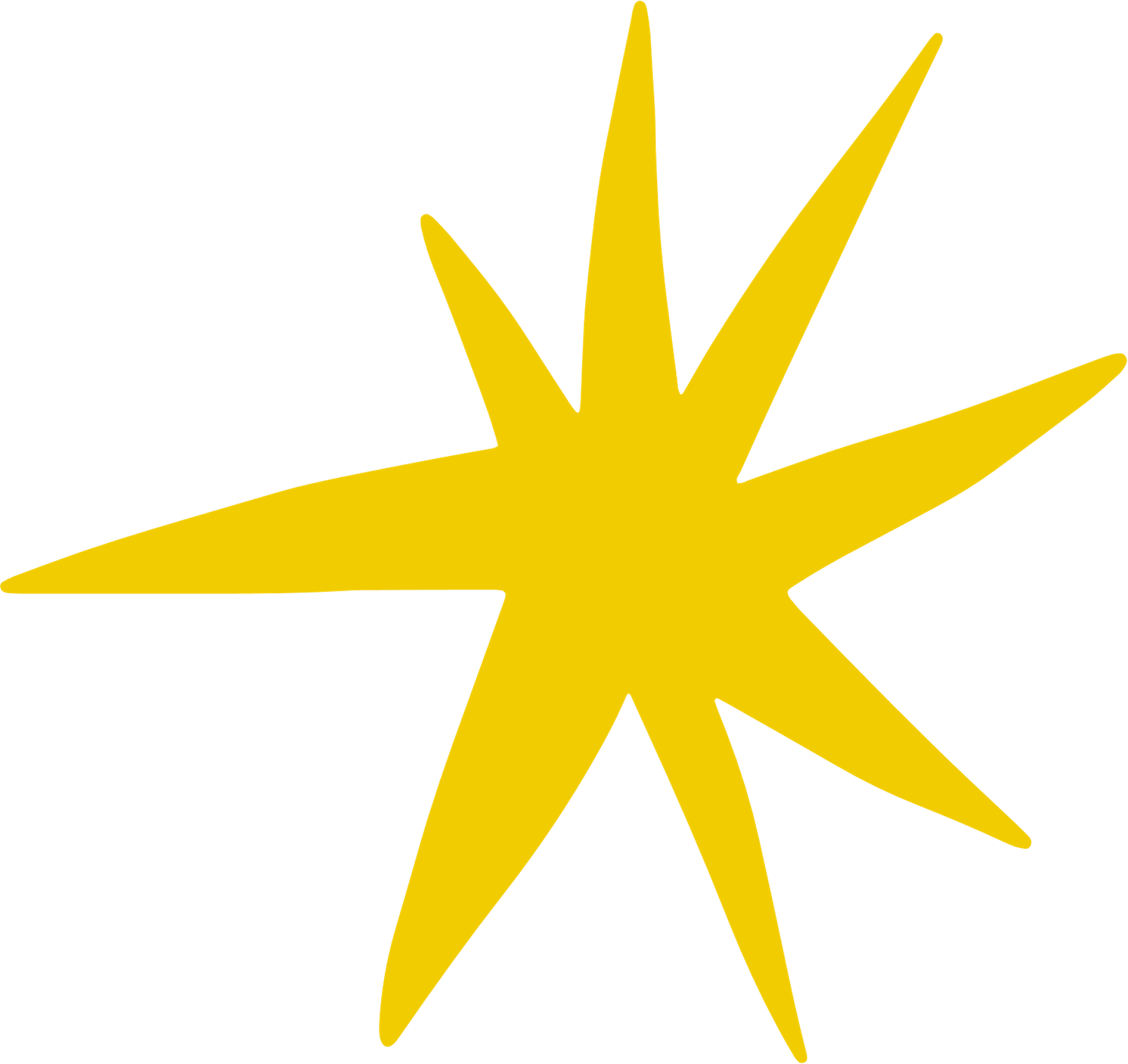 SCHOOL: Sha Tin Methodist Primary School (P.5)

TOPIC: Sound insulation
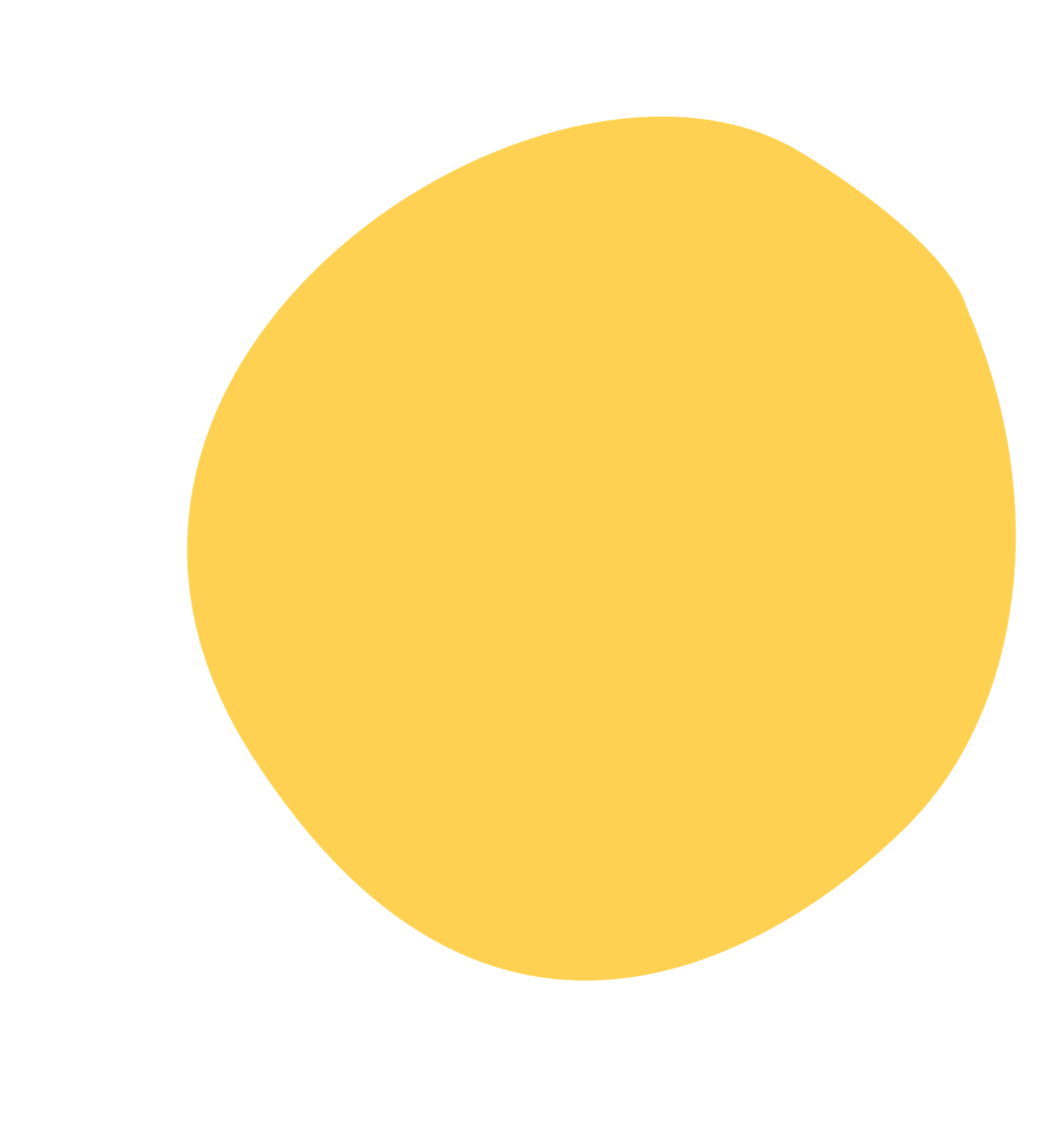 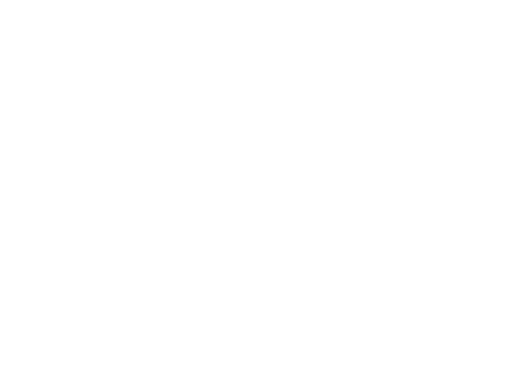 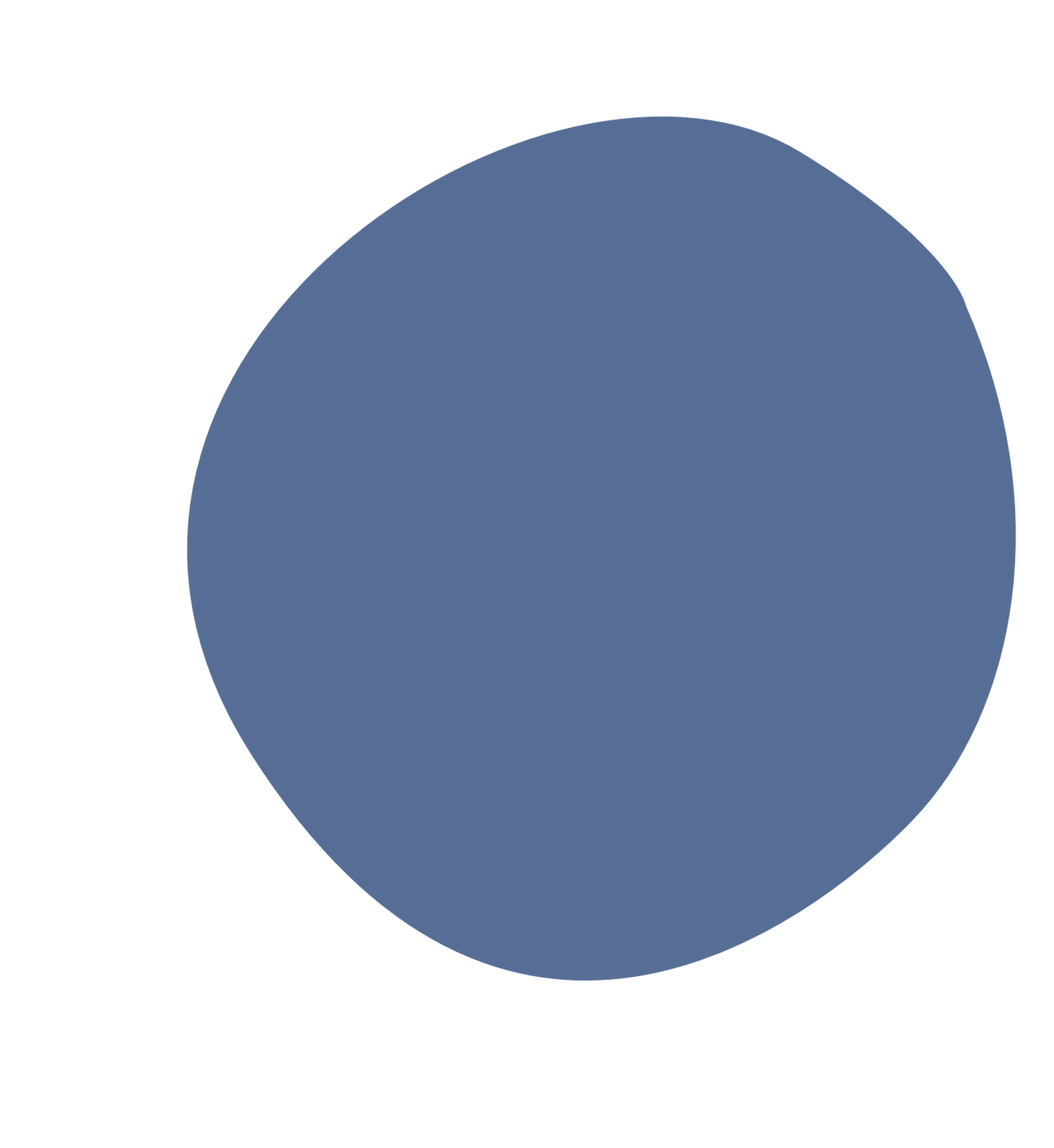 [Speaker Notes: objectives
Sound source
Calibration
Microbit measure
distance]
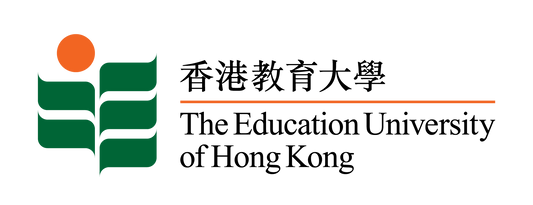 Experiment material
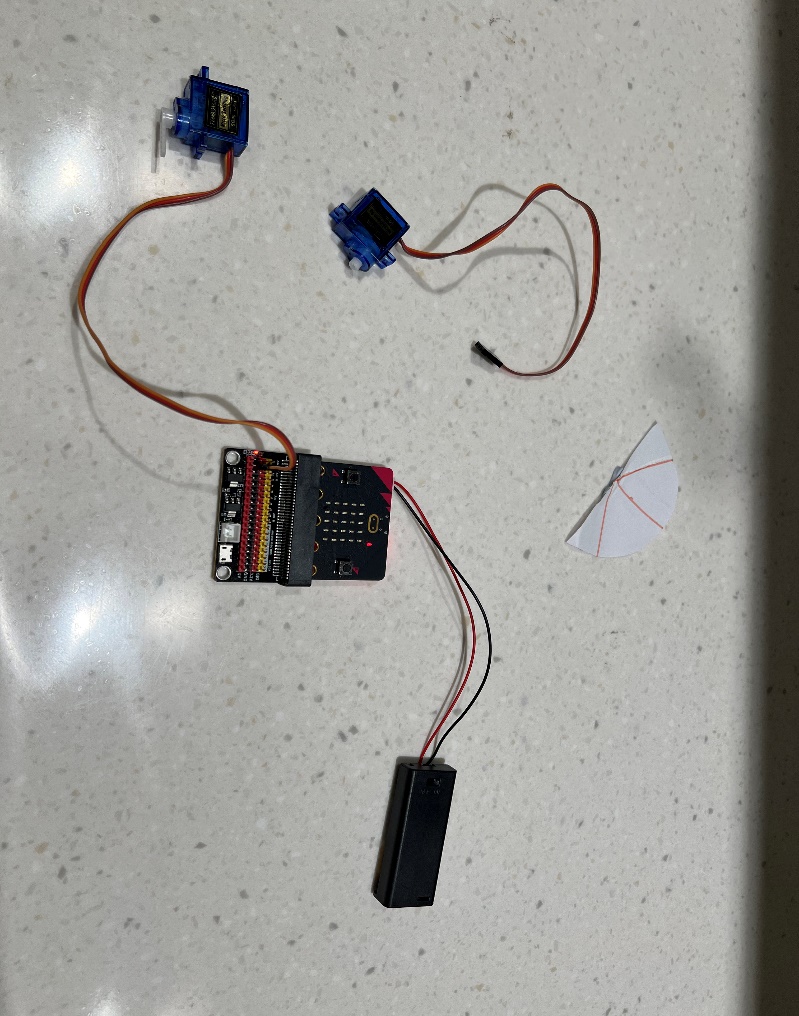 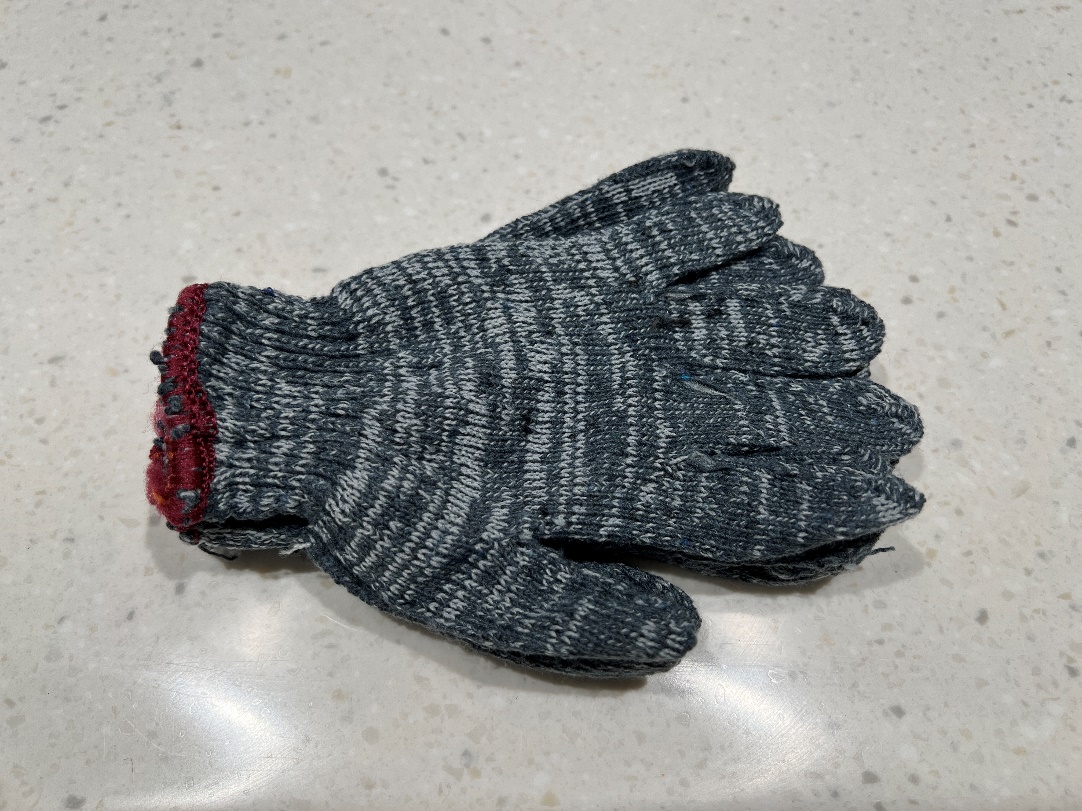 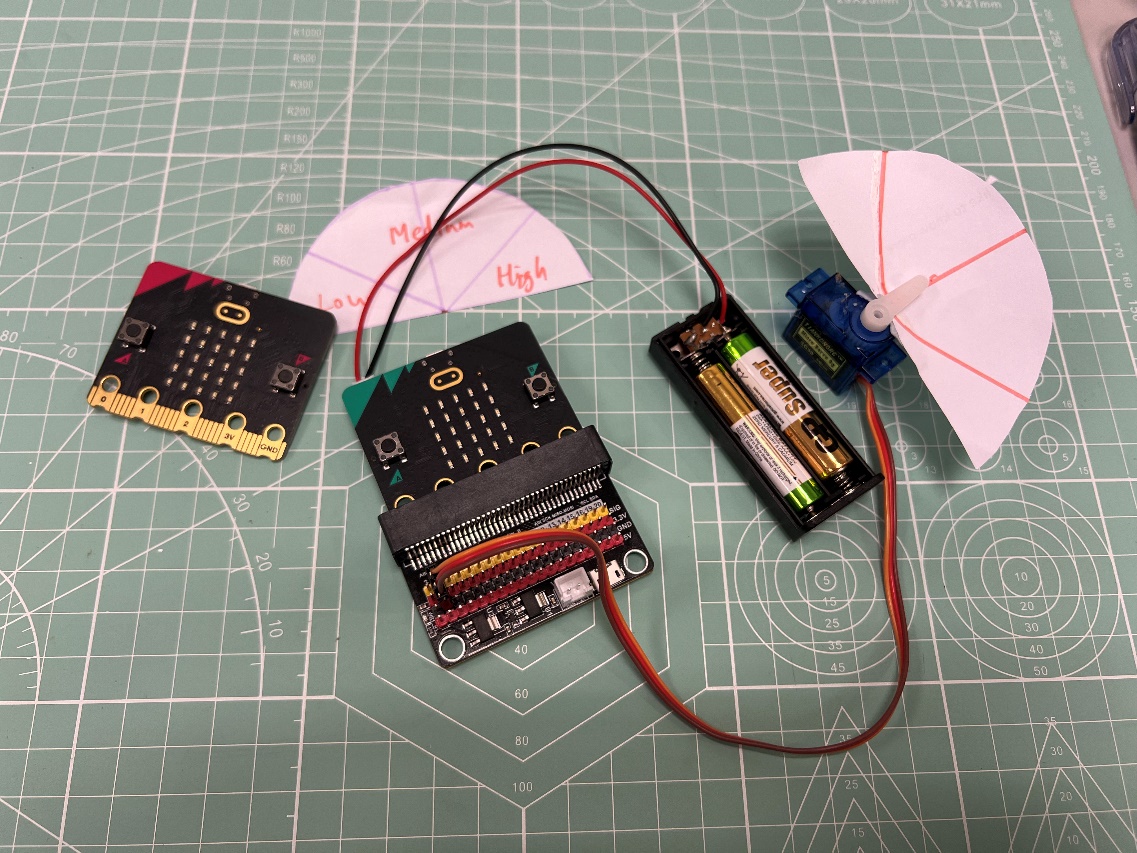 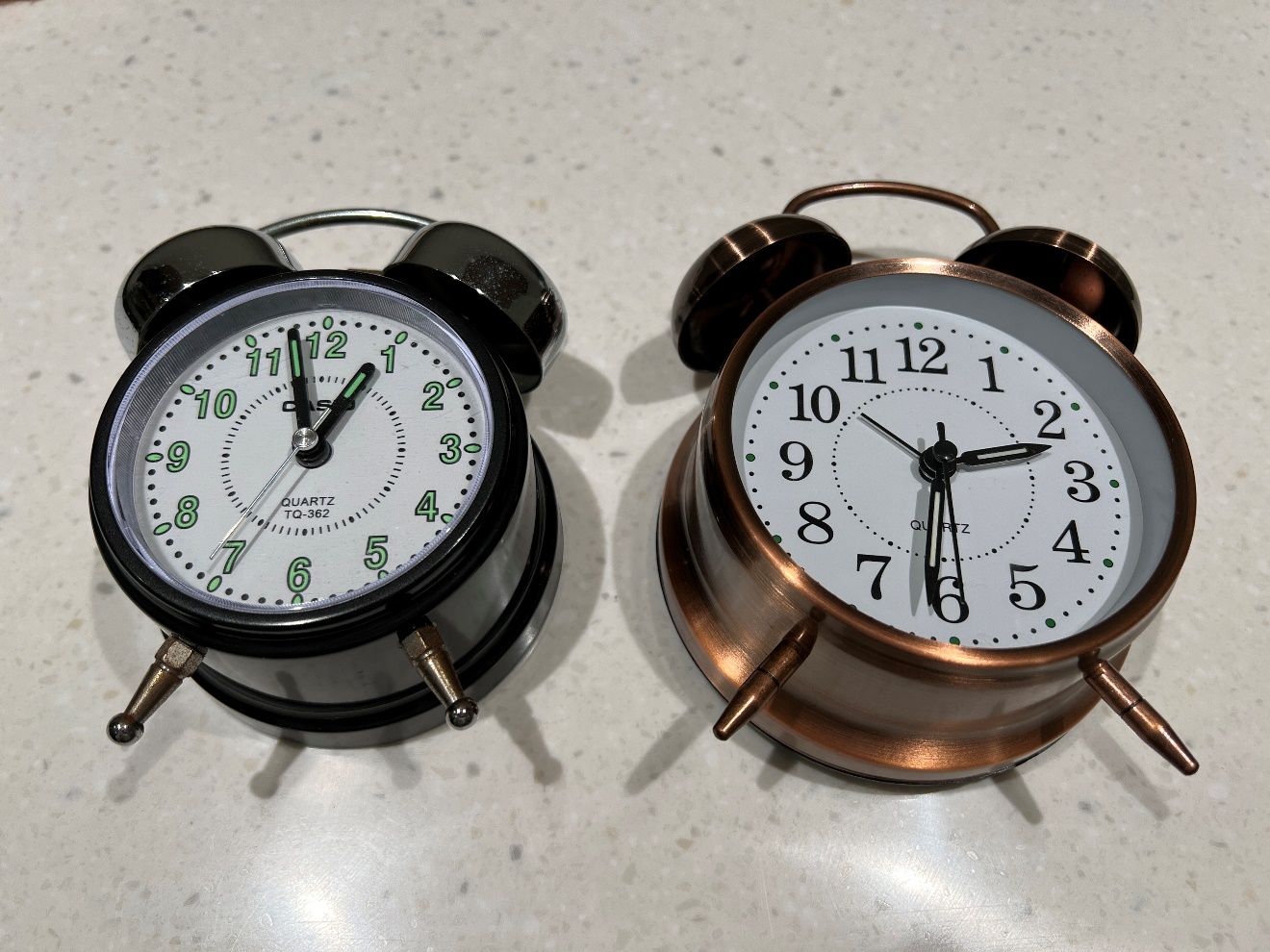 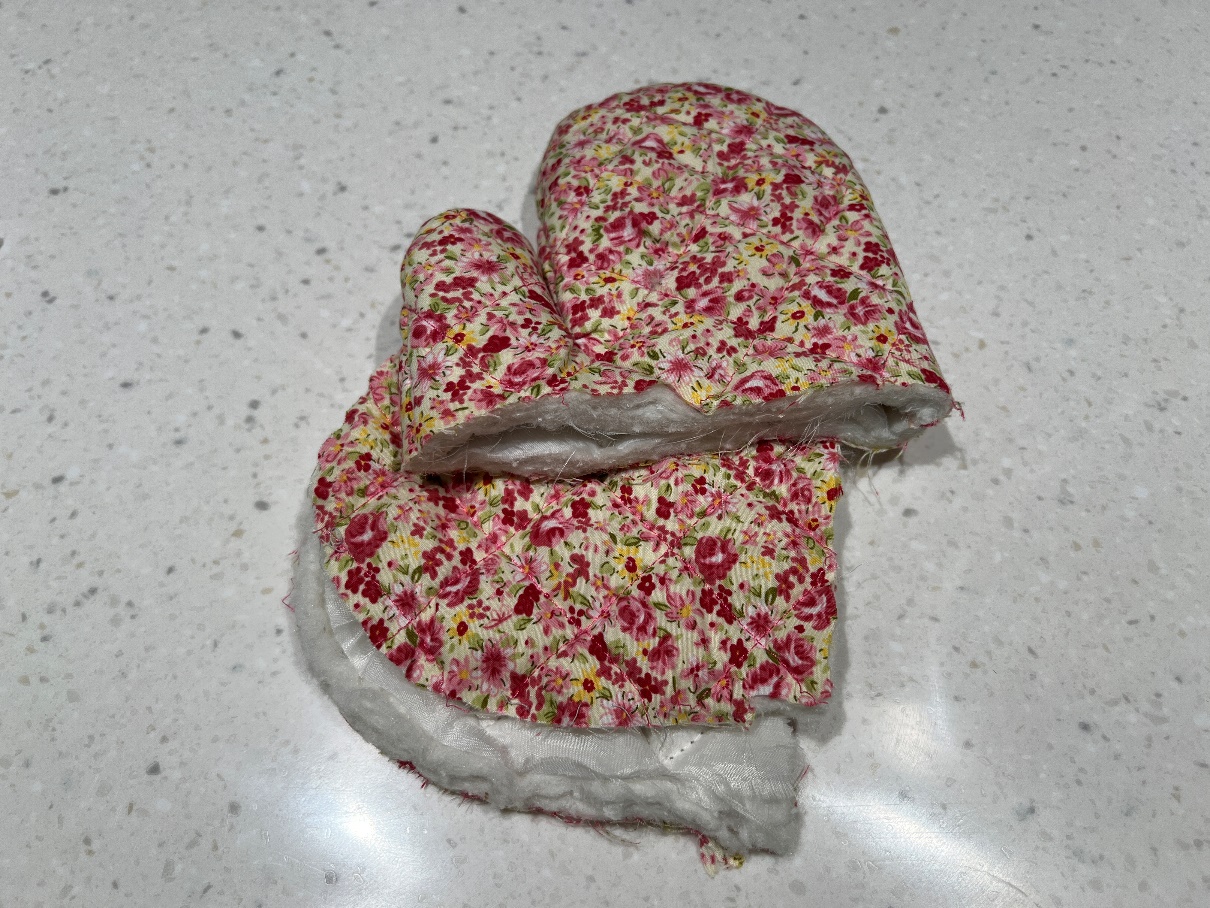 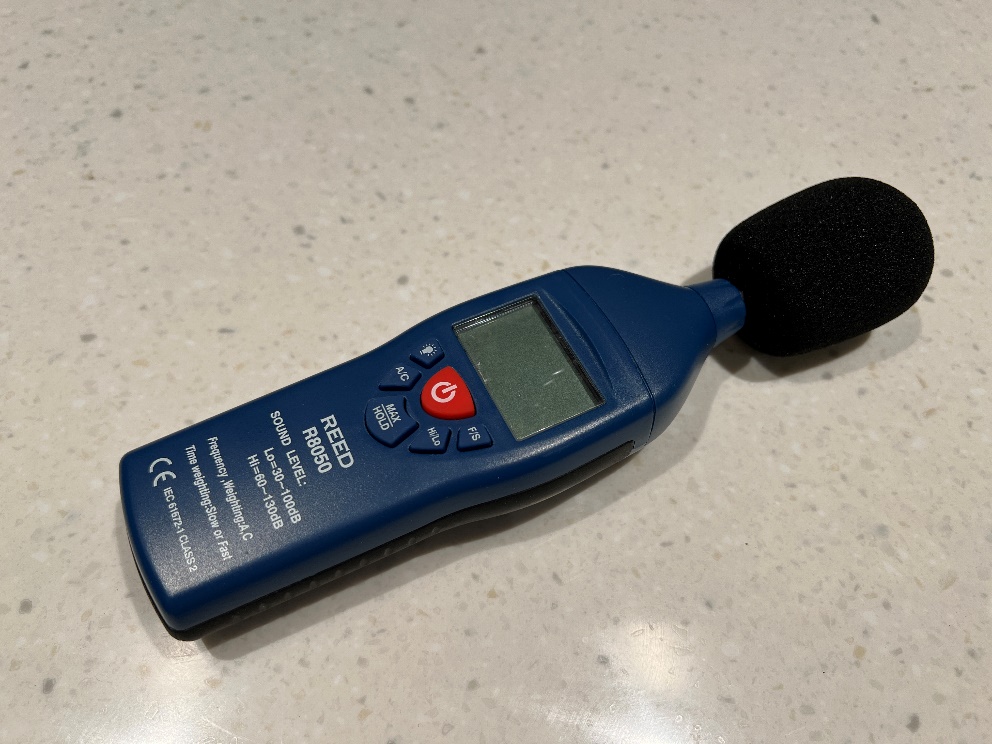 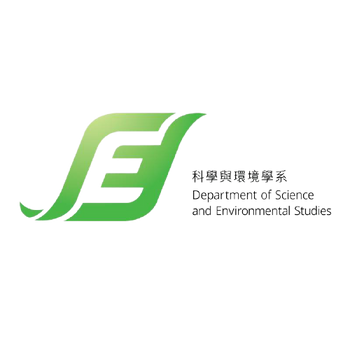 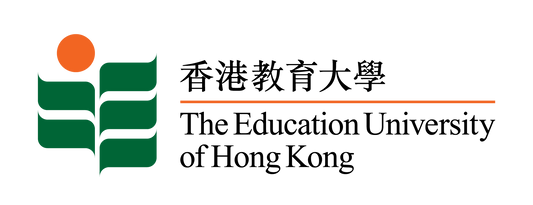 Objectives of Experiment 1
A) To compare sound meter apps on different device with Professional device R8050 in different distance

B) To compare the sound meter level difference with the sound source place on the table and on the sponge by using different devices
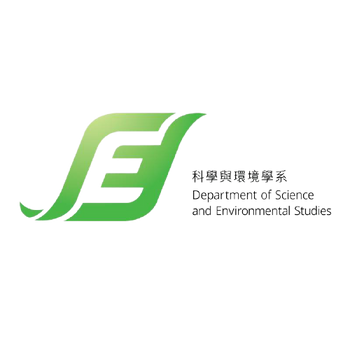 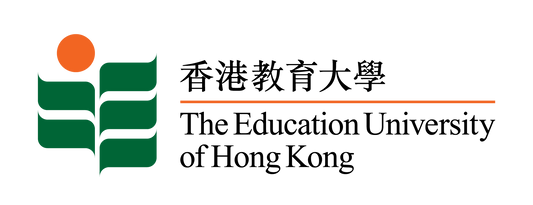 Sound Source Coding
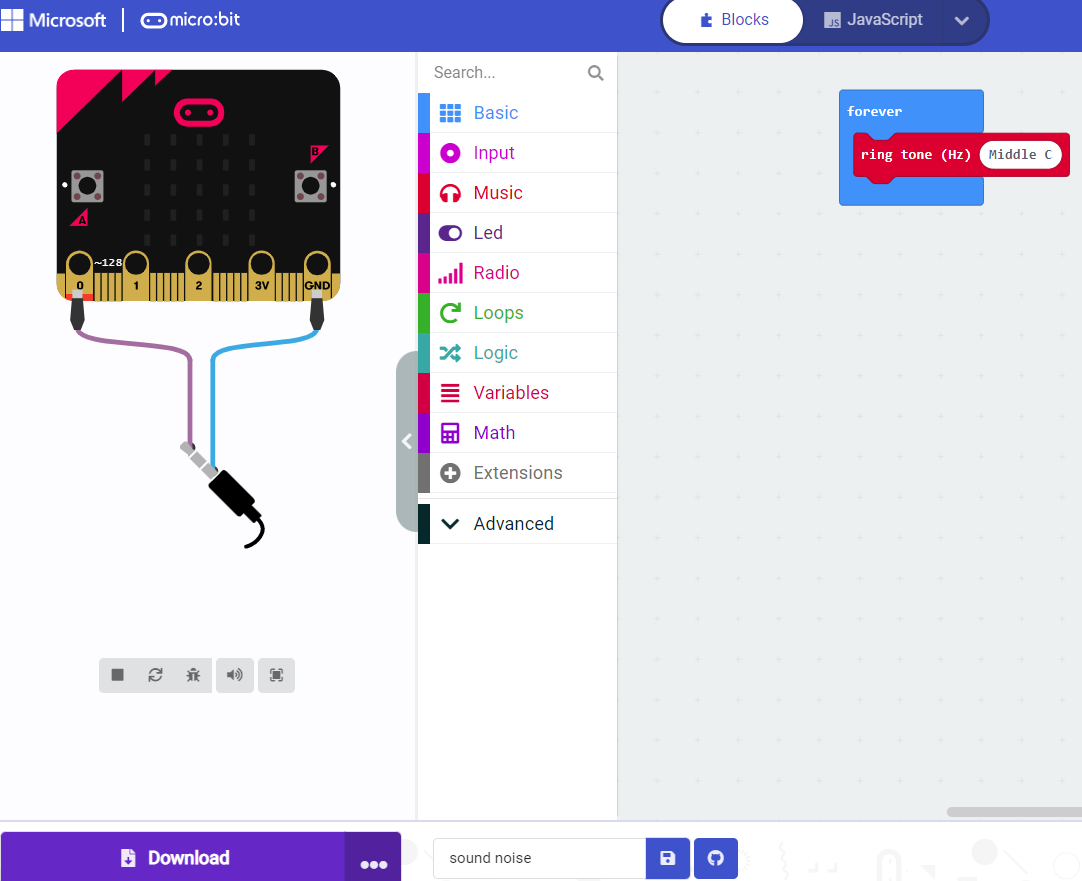 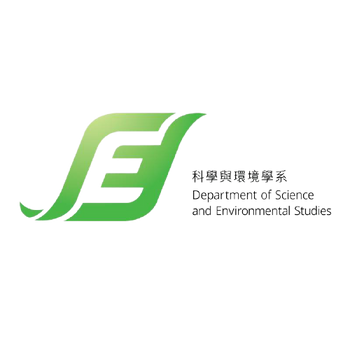 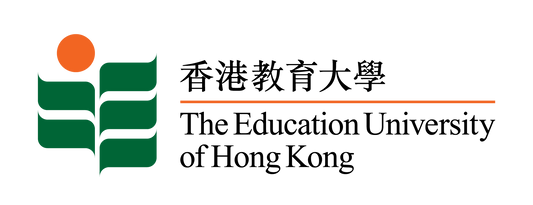 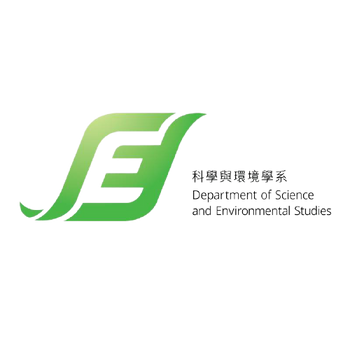 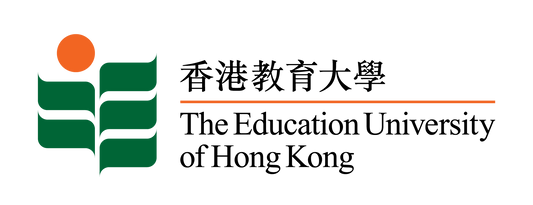 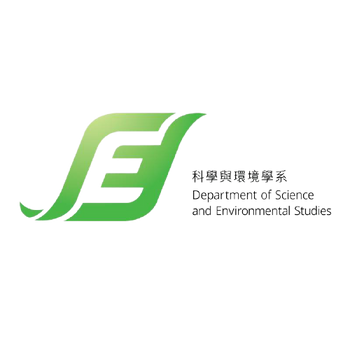 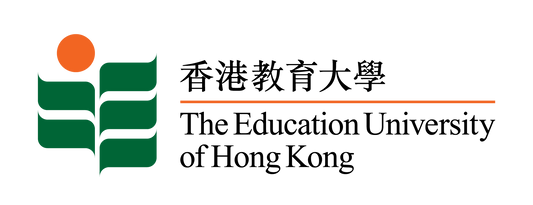 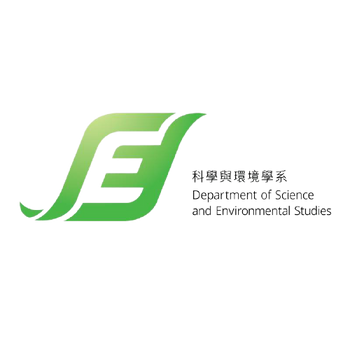 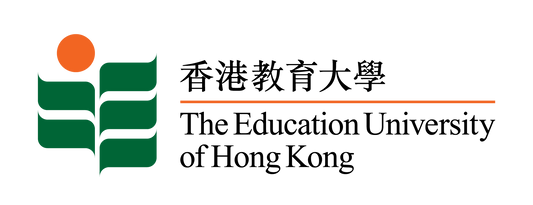 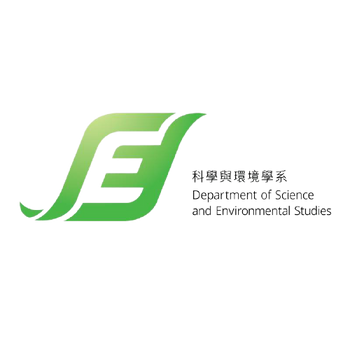 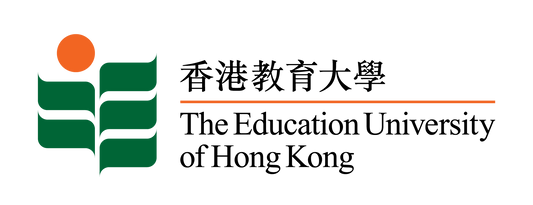 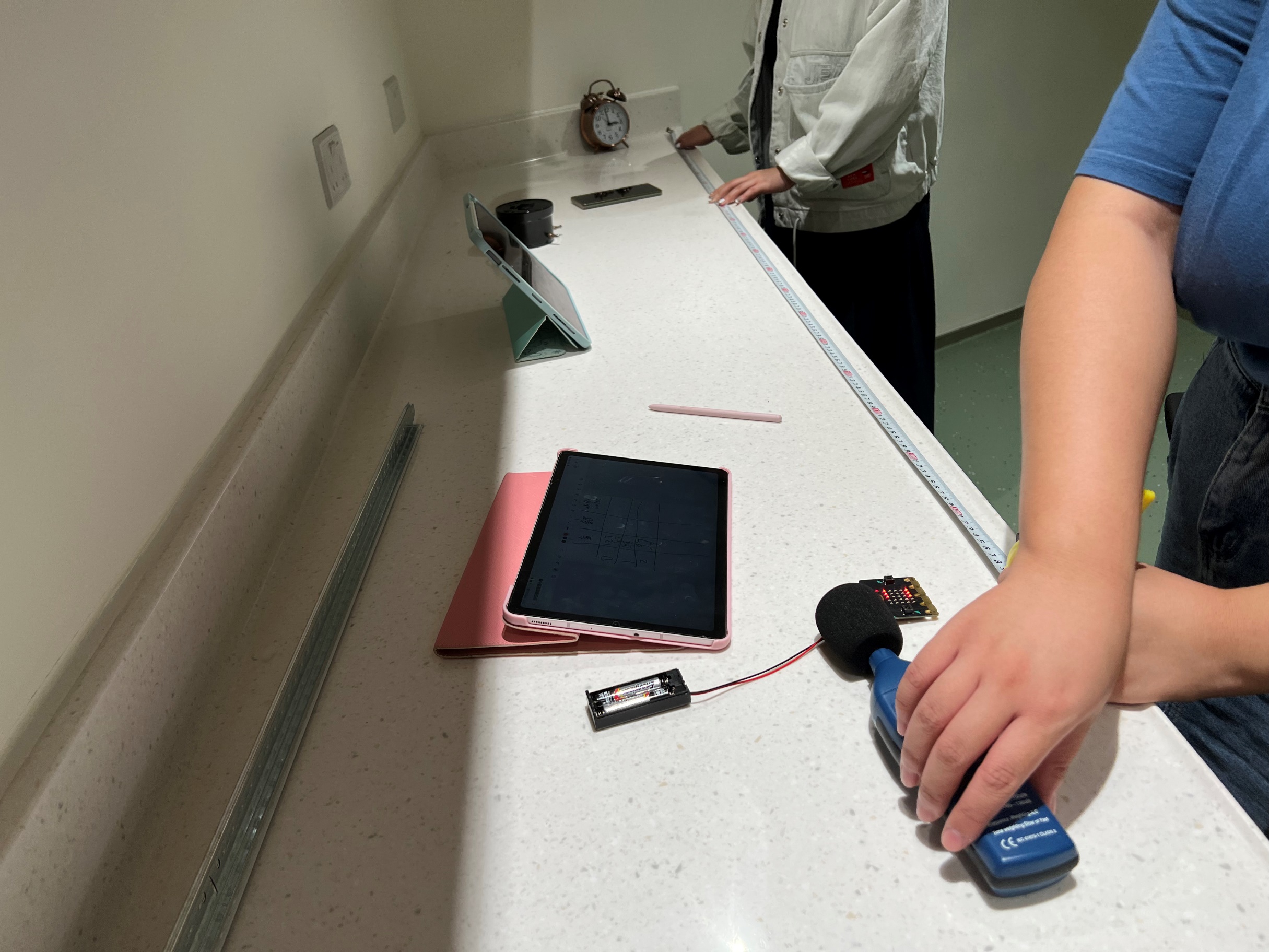 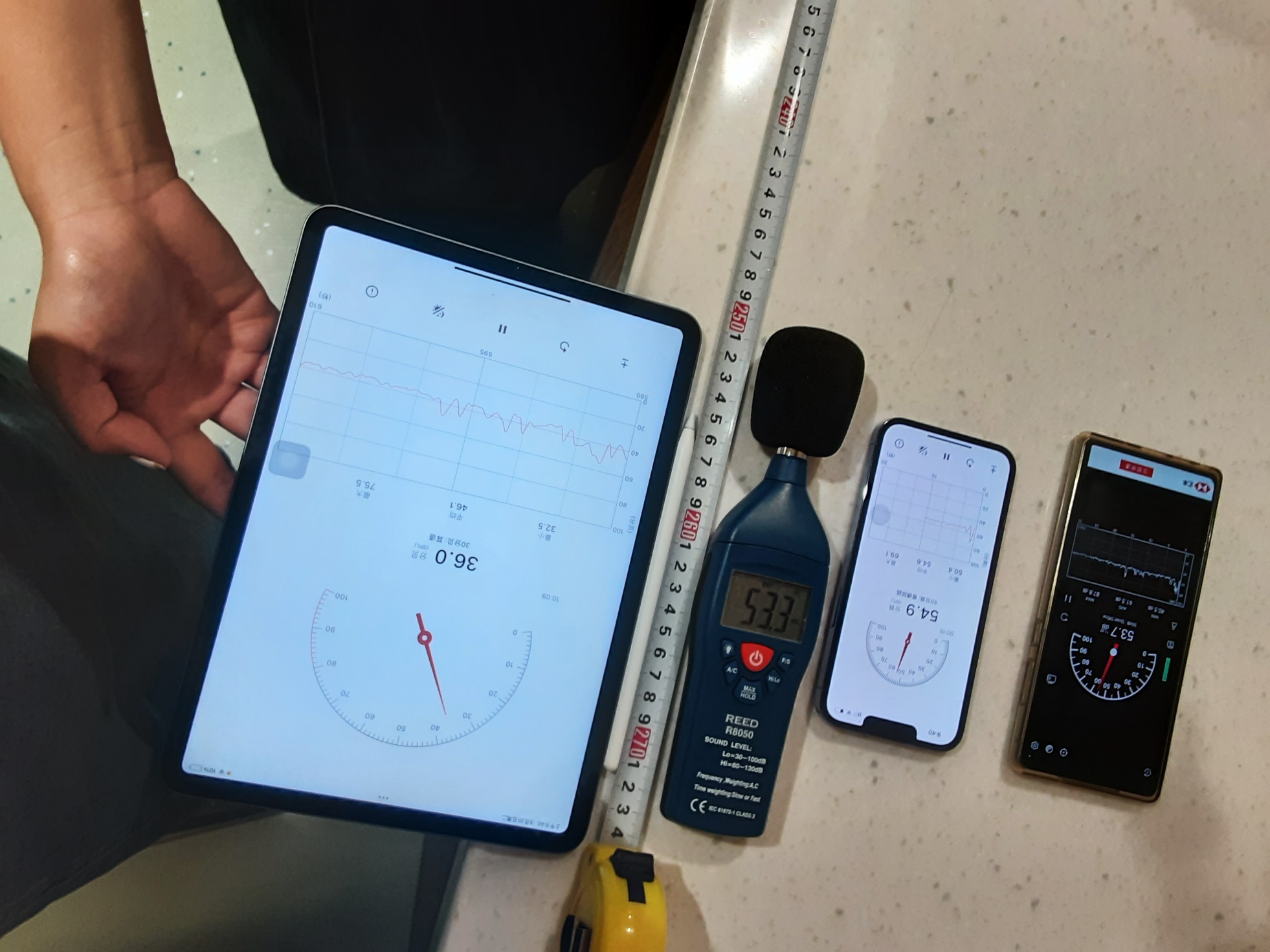 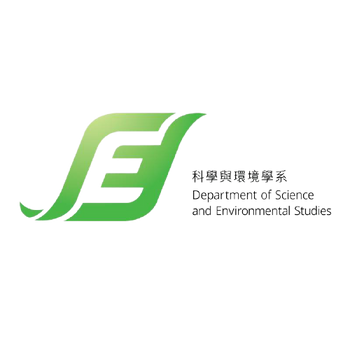 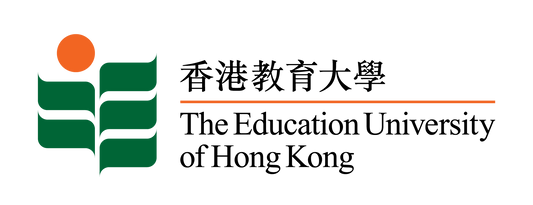 Objectives of experiment 2
To compare different sound source by using R8050 and Microbit
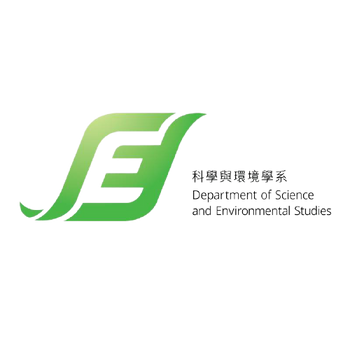 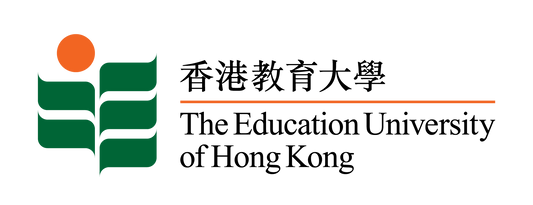 Sound meter of micro:bit coding
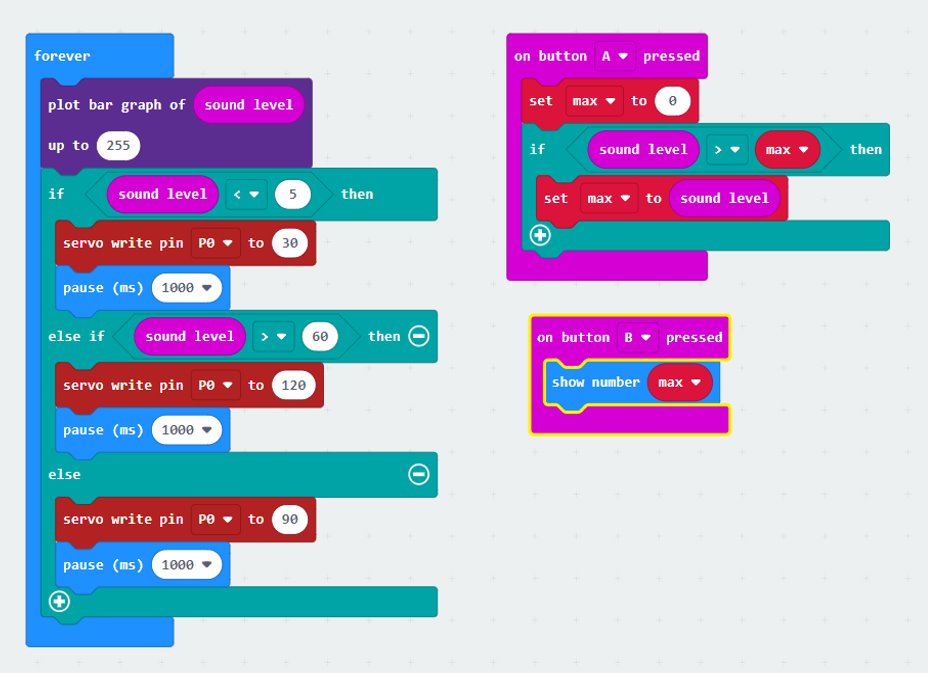 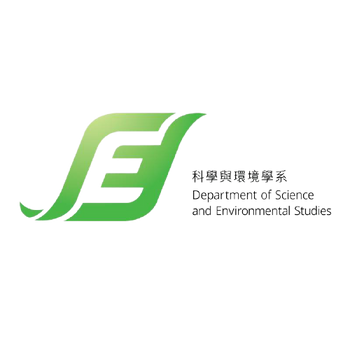 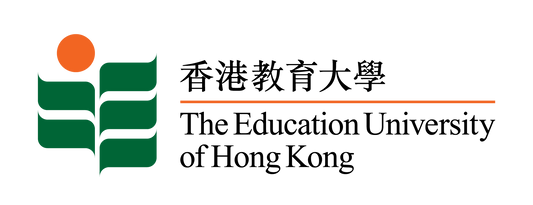 Experiment 2
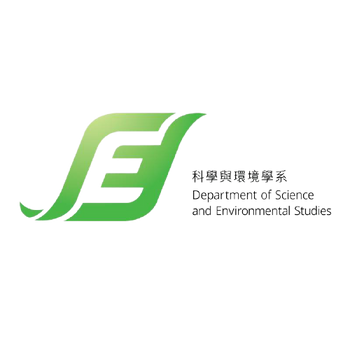 *R8050/Microbit
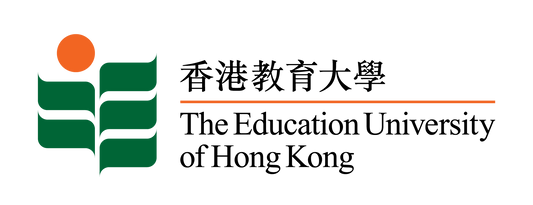 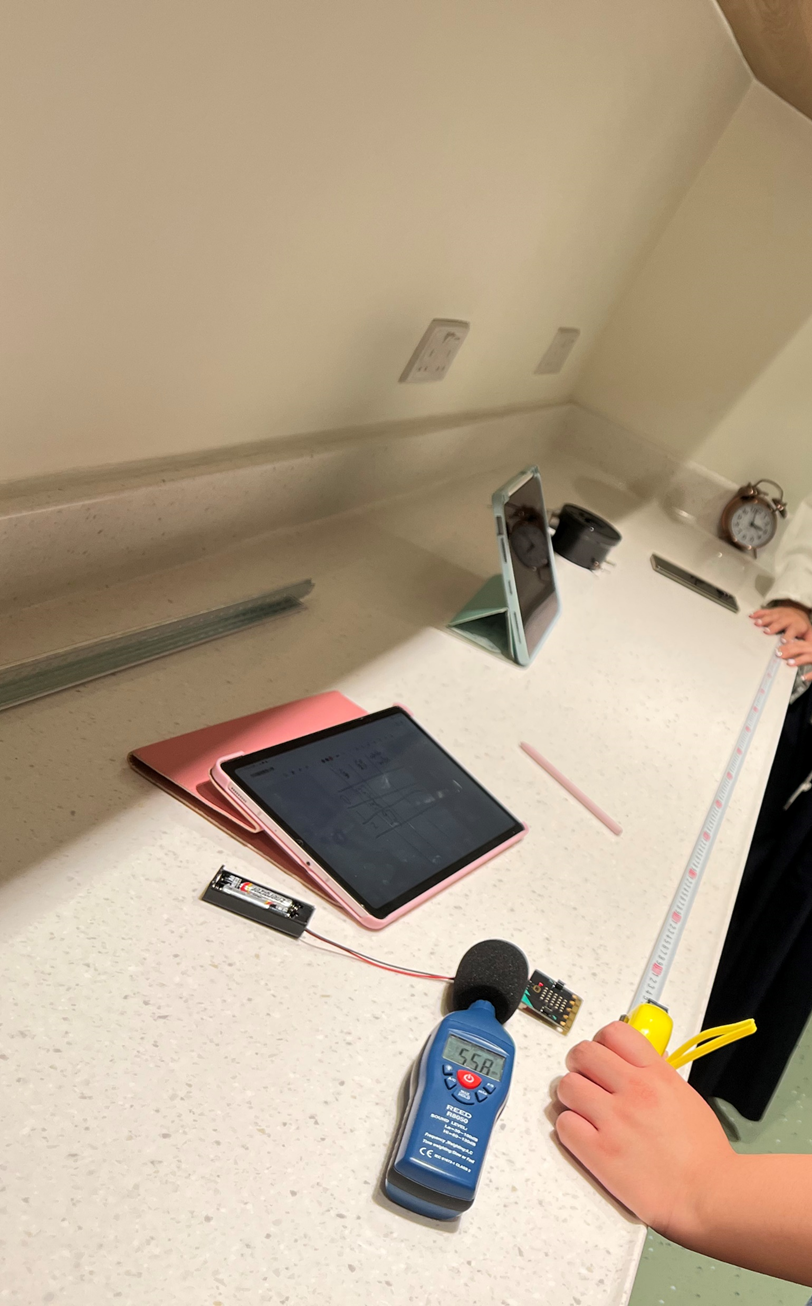 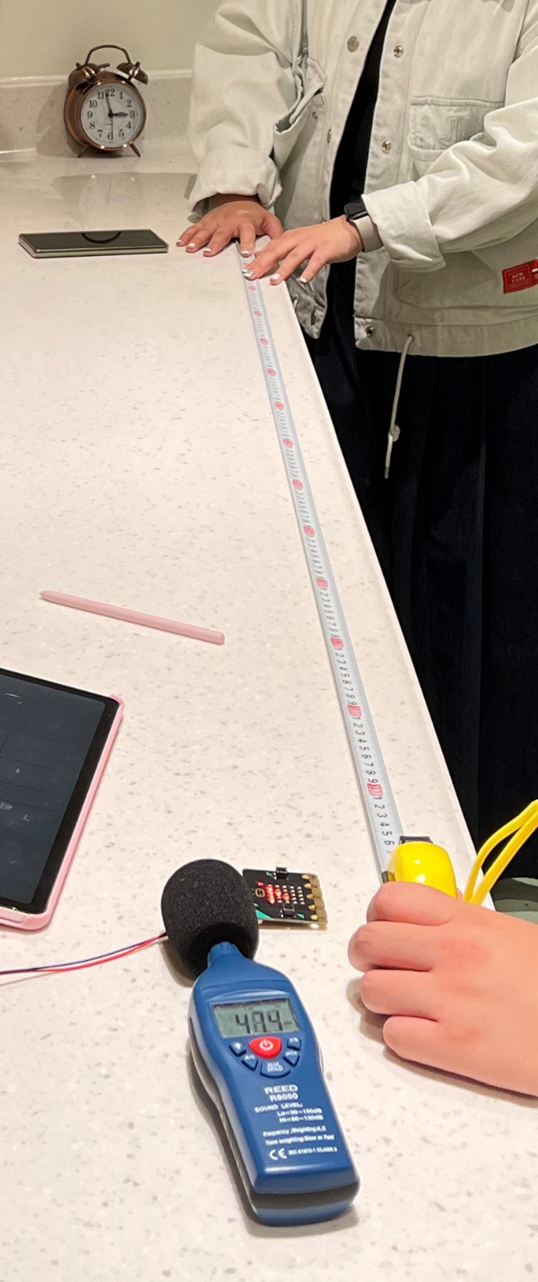 Clock
Microbit
R8050
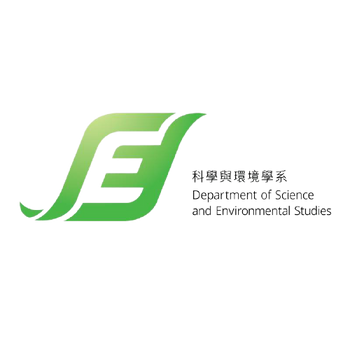 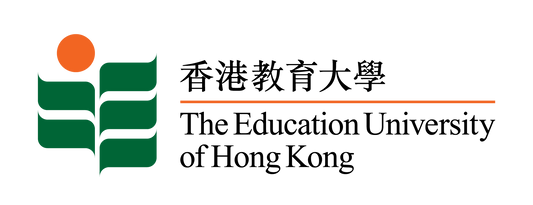 Objectives of experiment 3
To compare the effect of soundproofing of different sound insulation materials
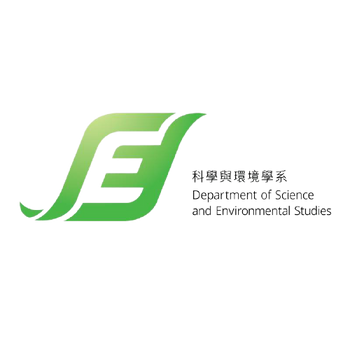 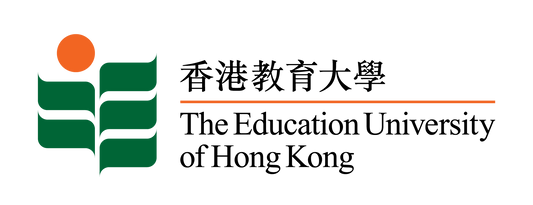 Experiment 3
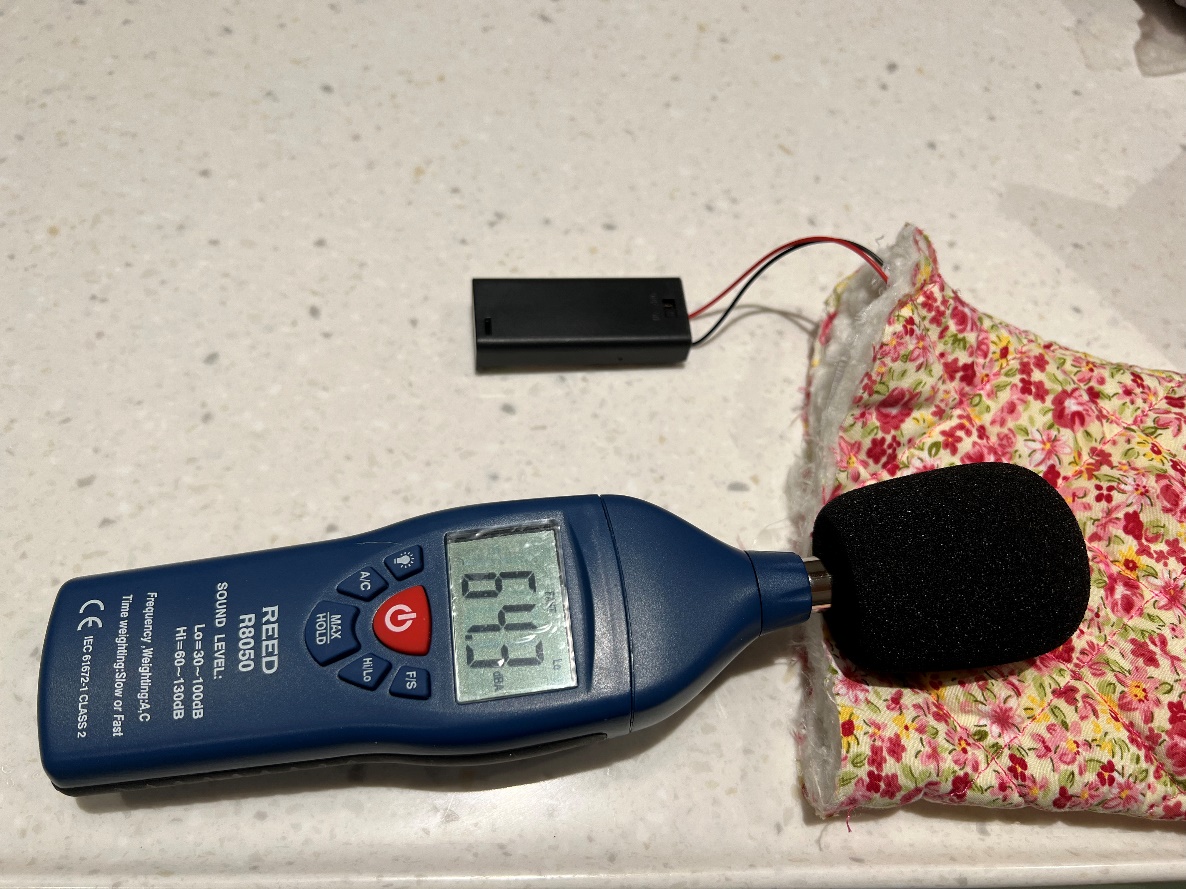 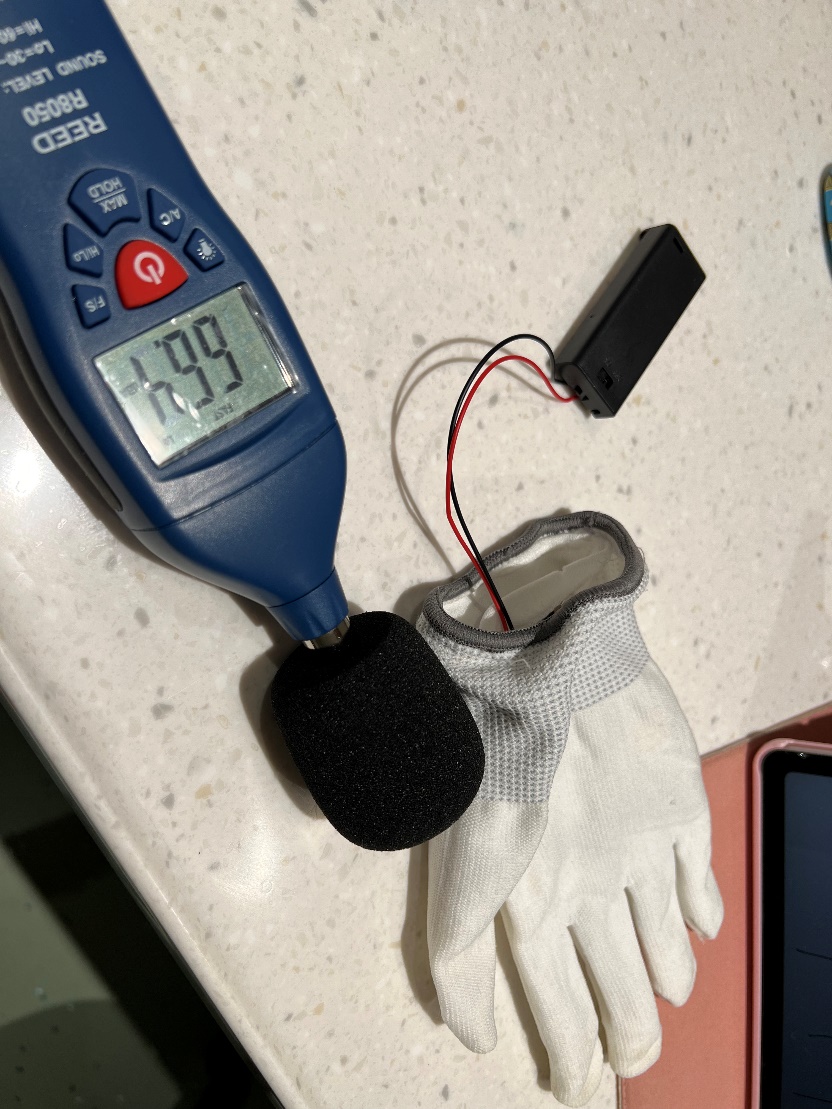 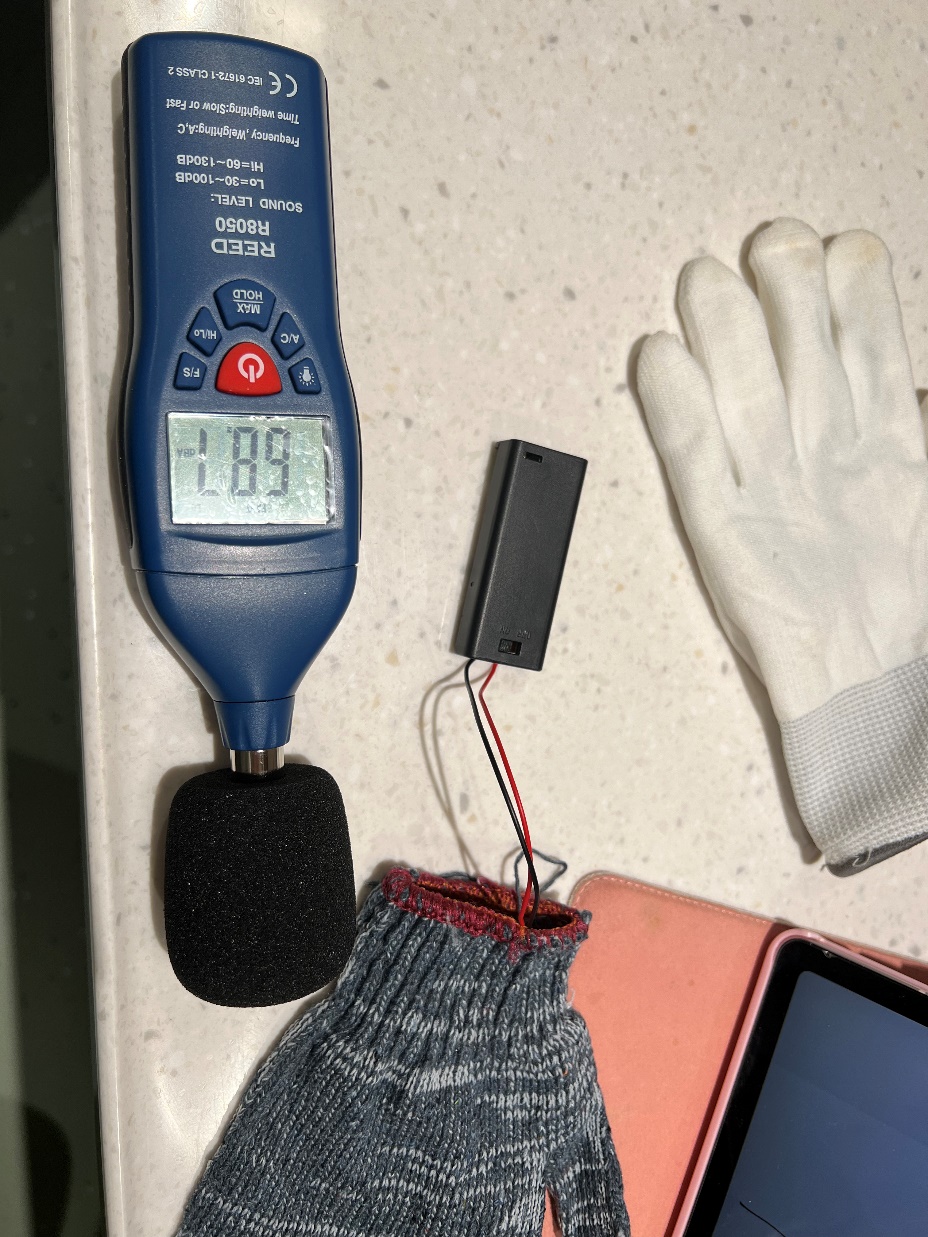 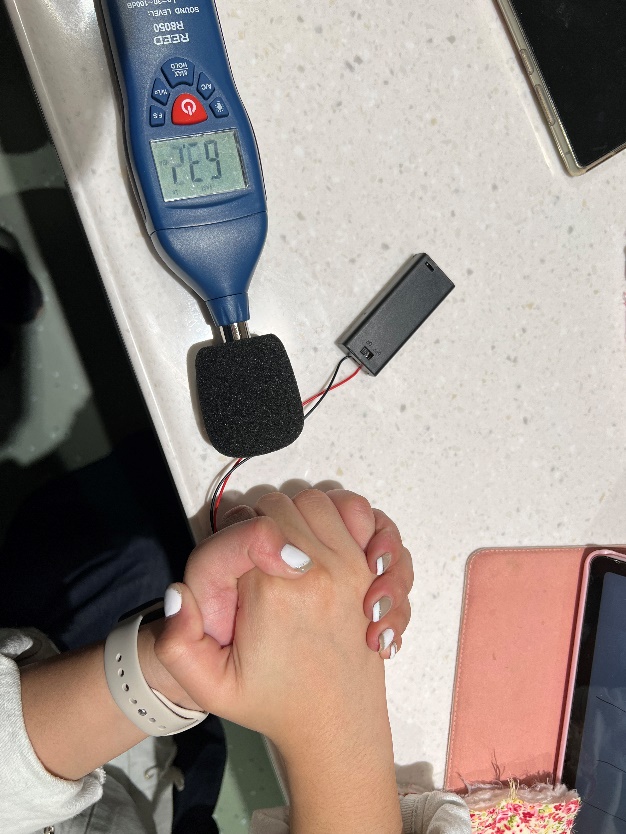 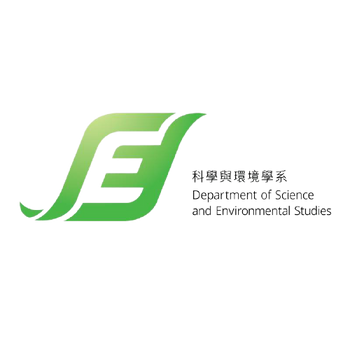 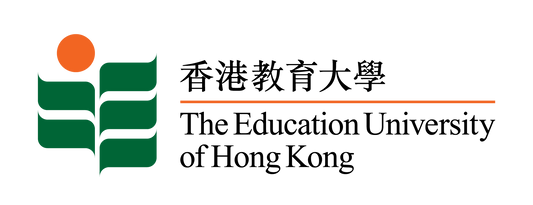 Objectives of experiment 4
Using Microbit as sound source, and measure sound level by using Microbit as sound meter
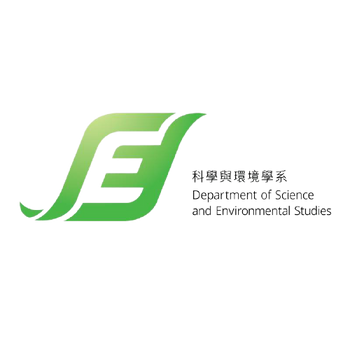 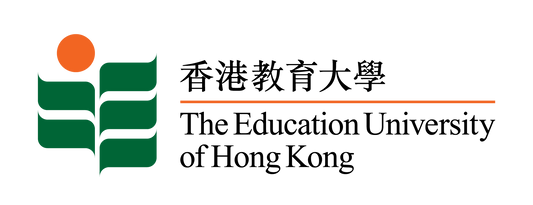 Sound Source Coding
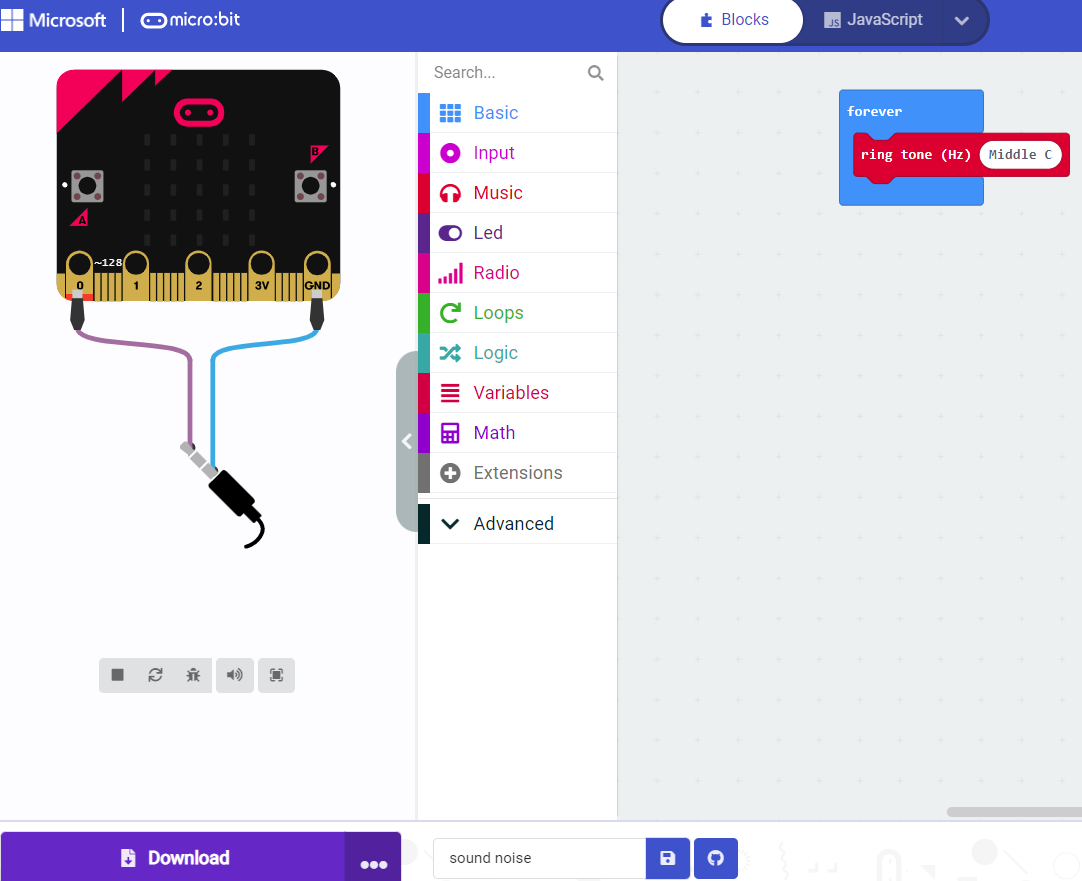 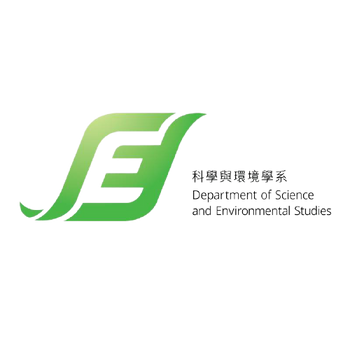 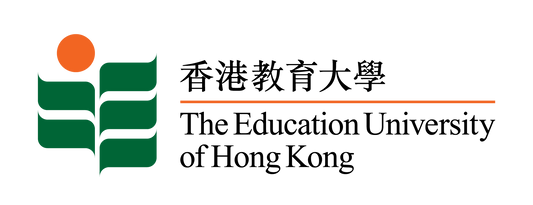 Coding of sound meter in experiment 4
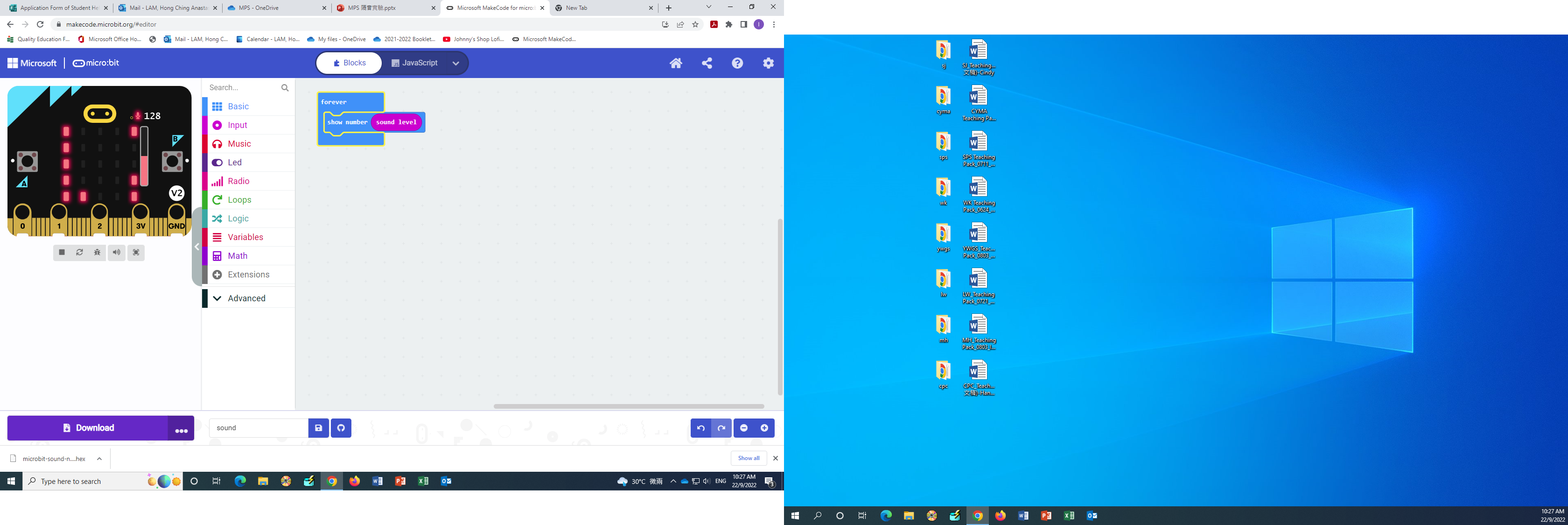 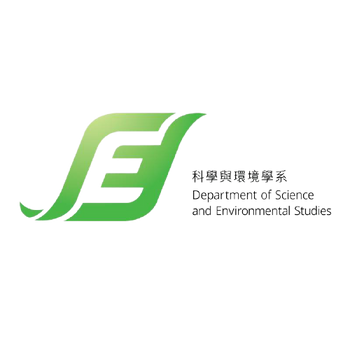 Experiment 4
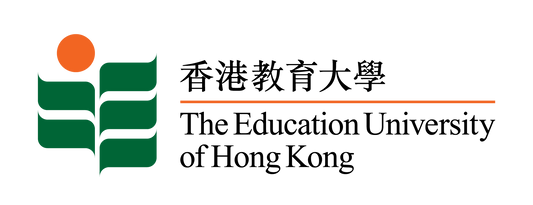 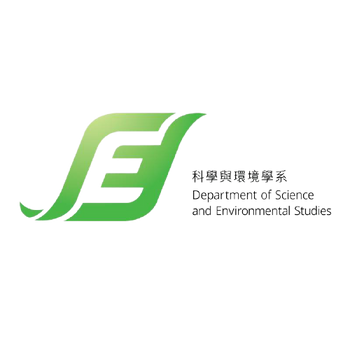 * Result of holding and rotating the receiving micro:bit board do not have clear difference.
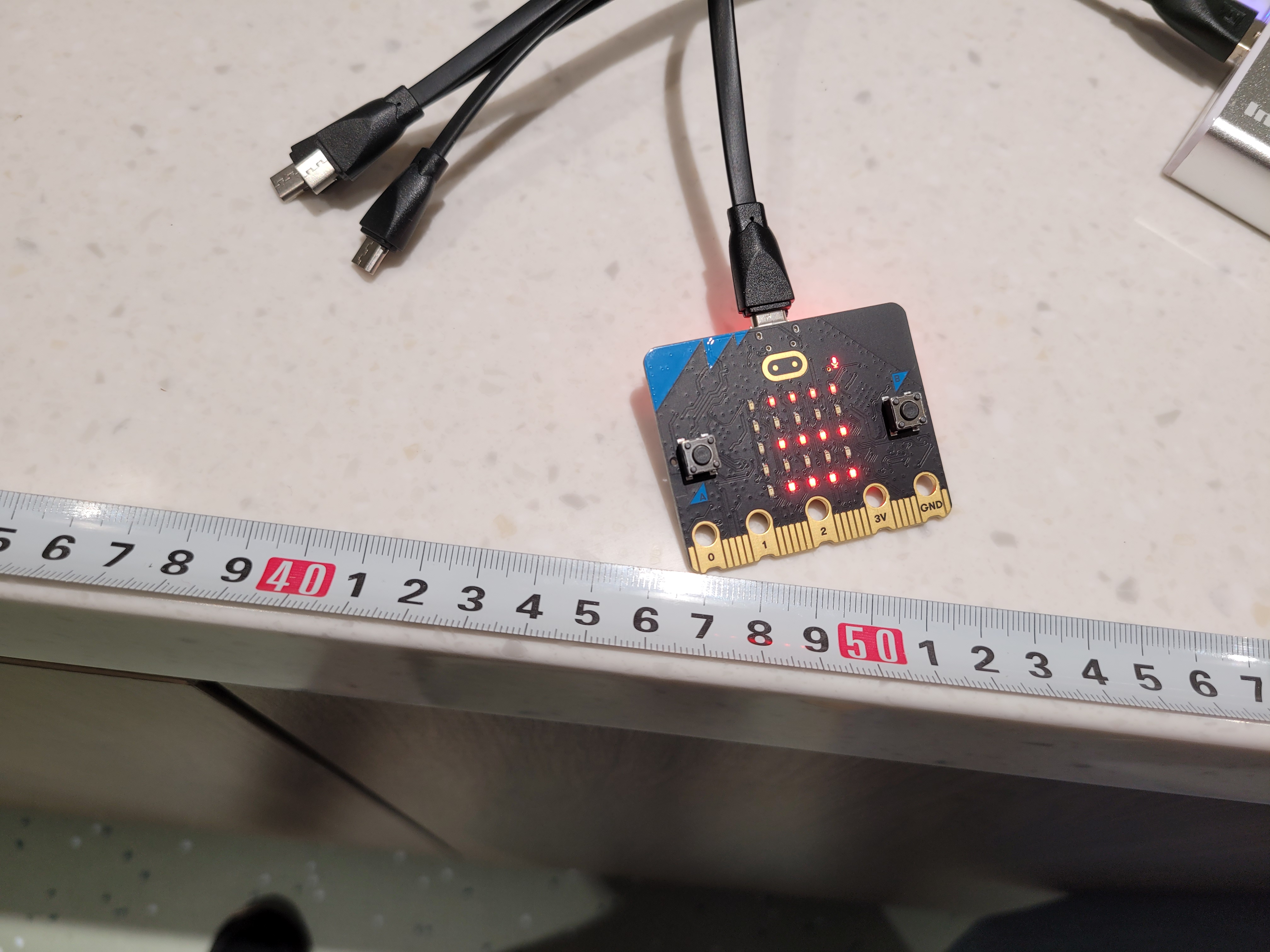 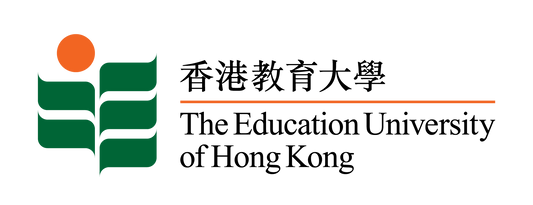 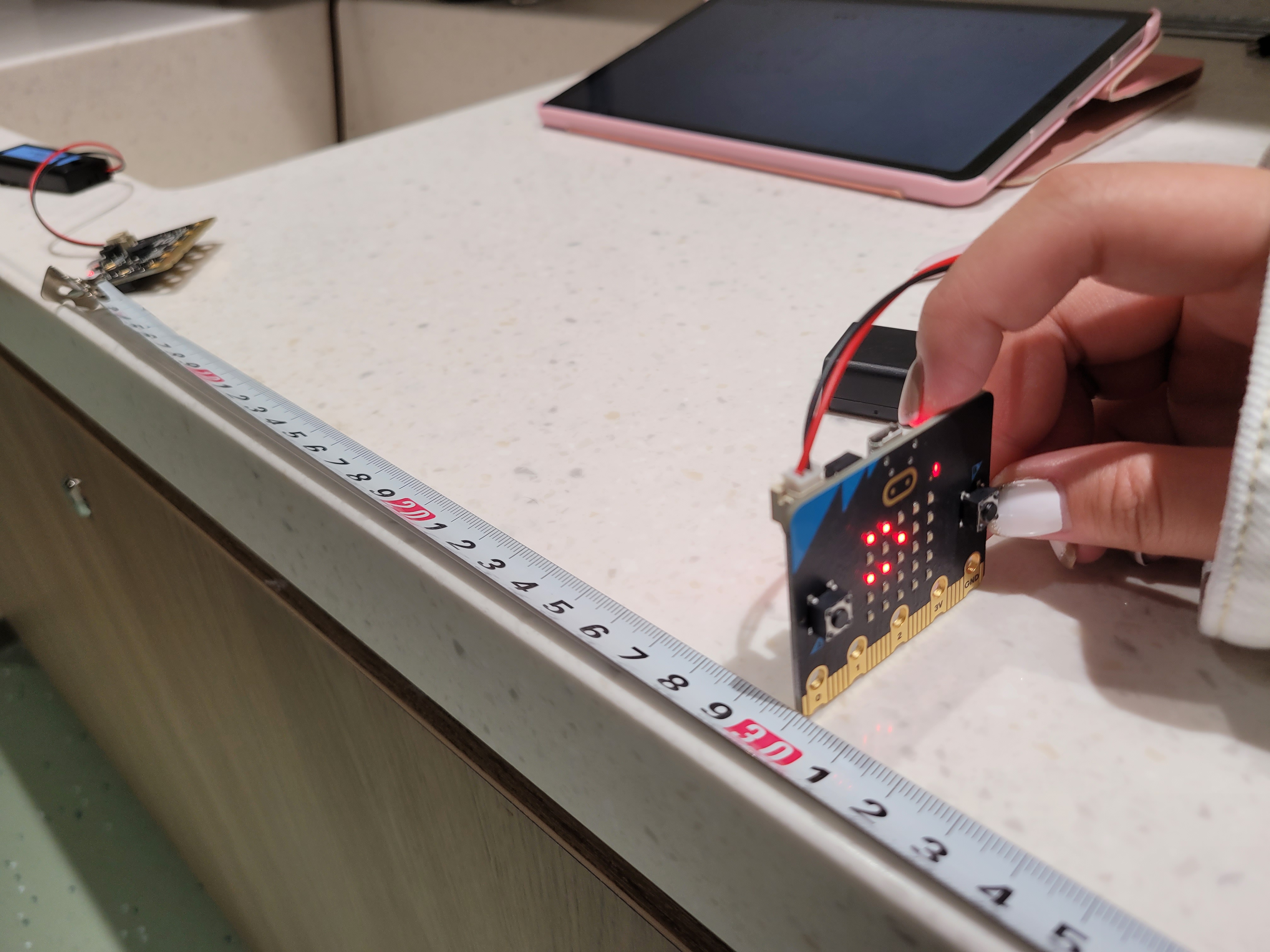 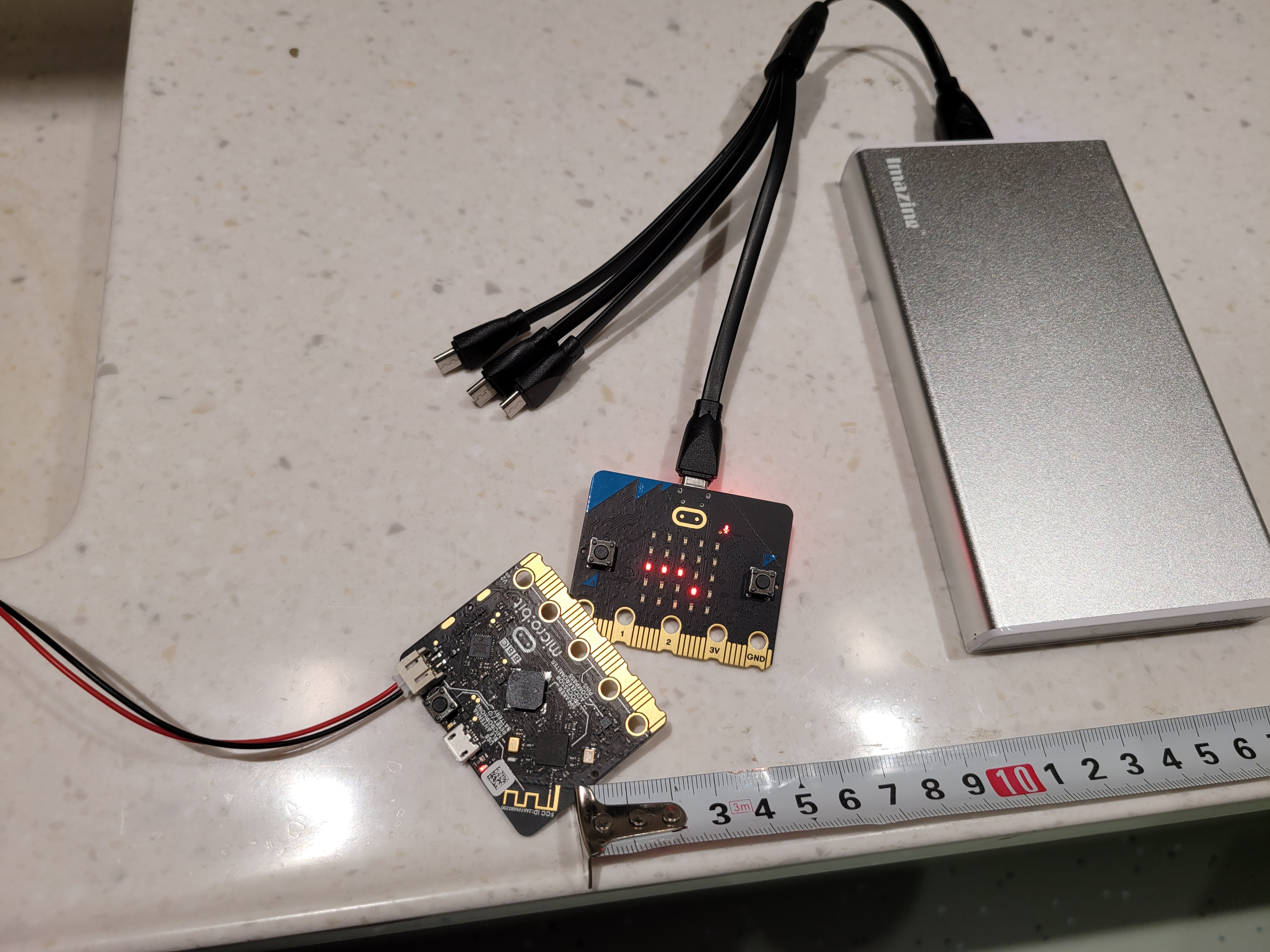 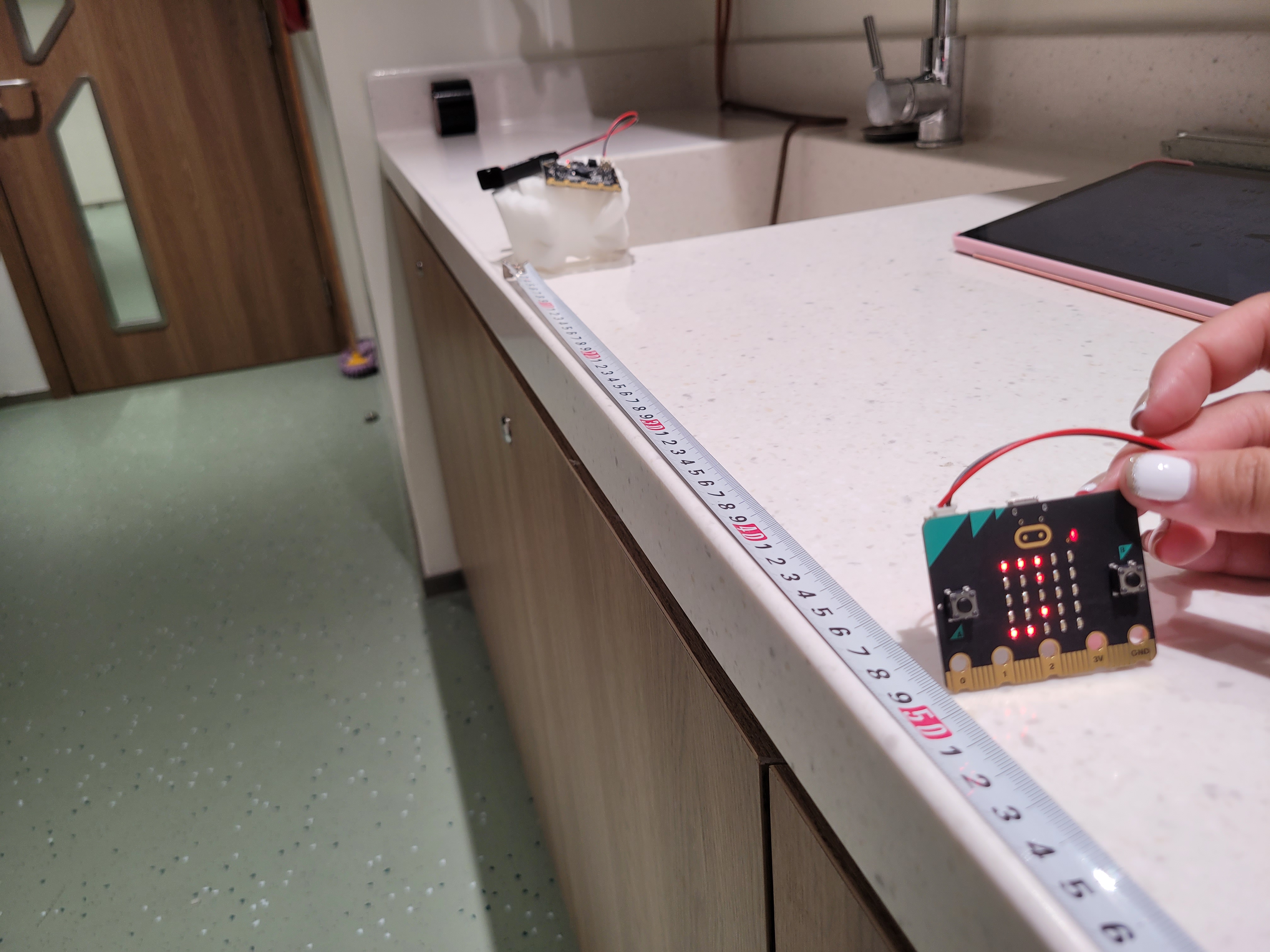 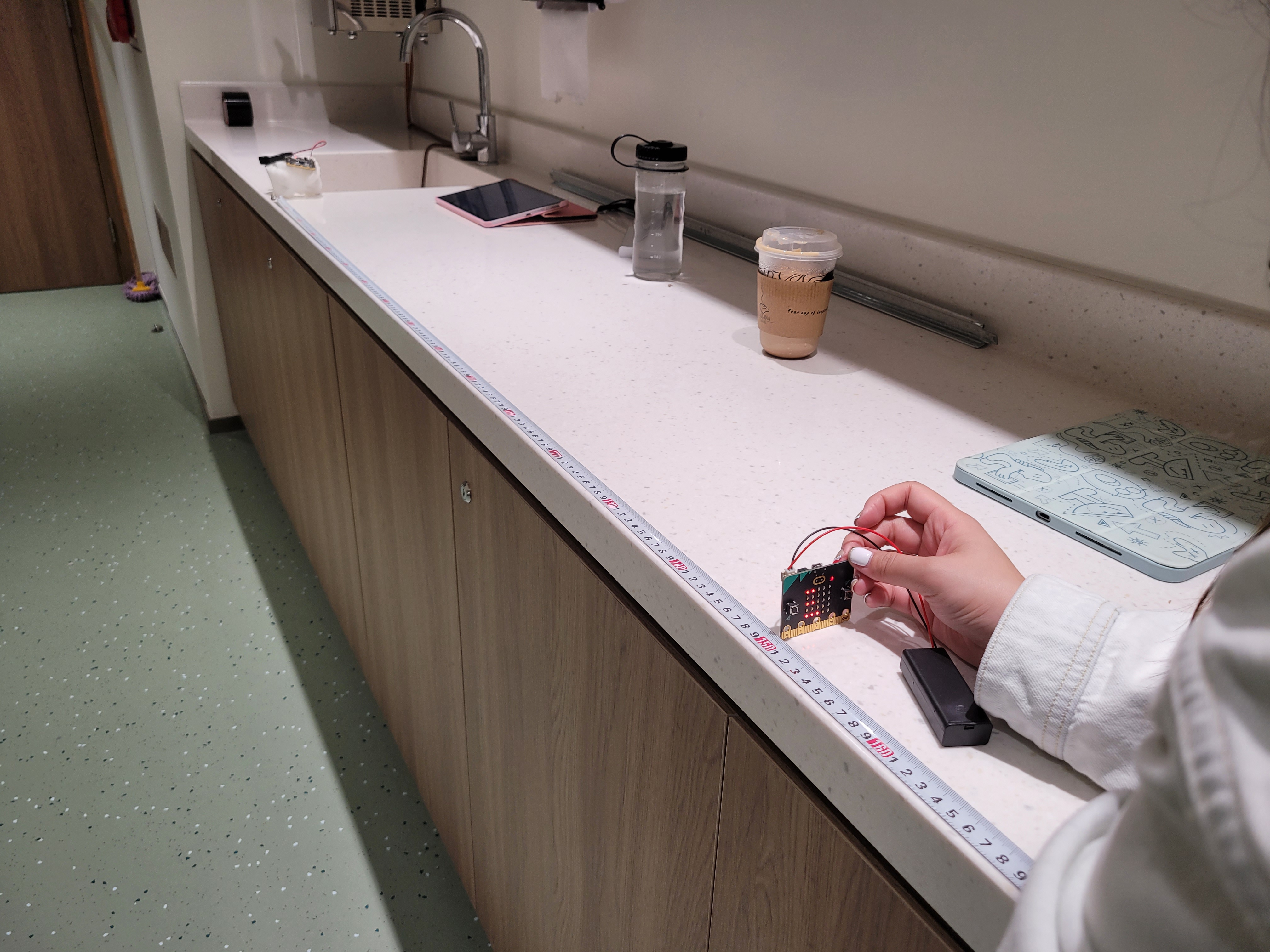 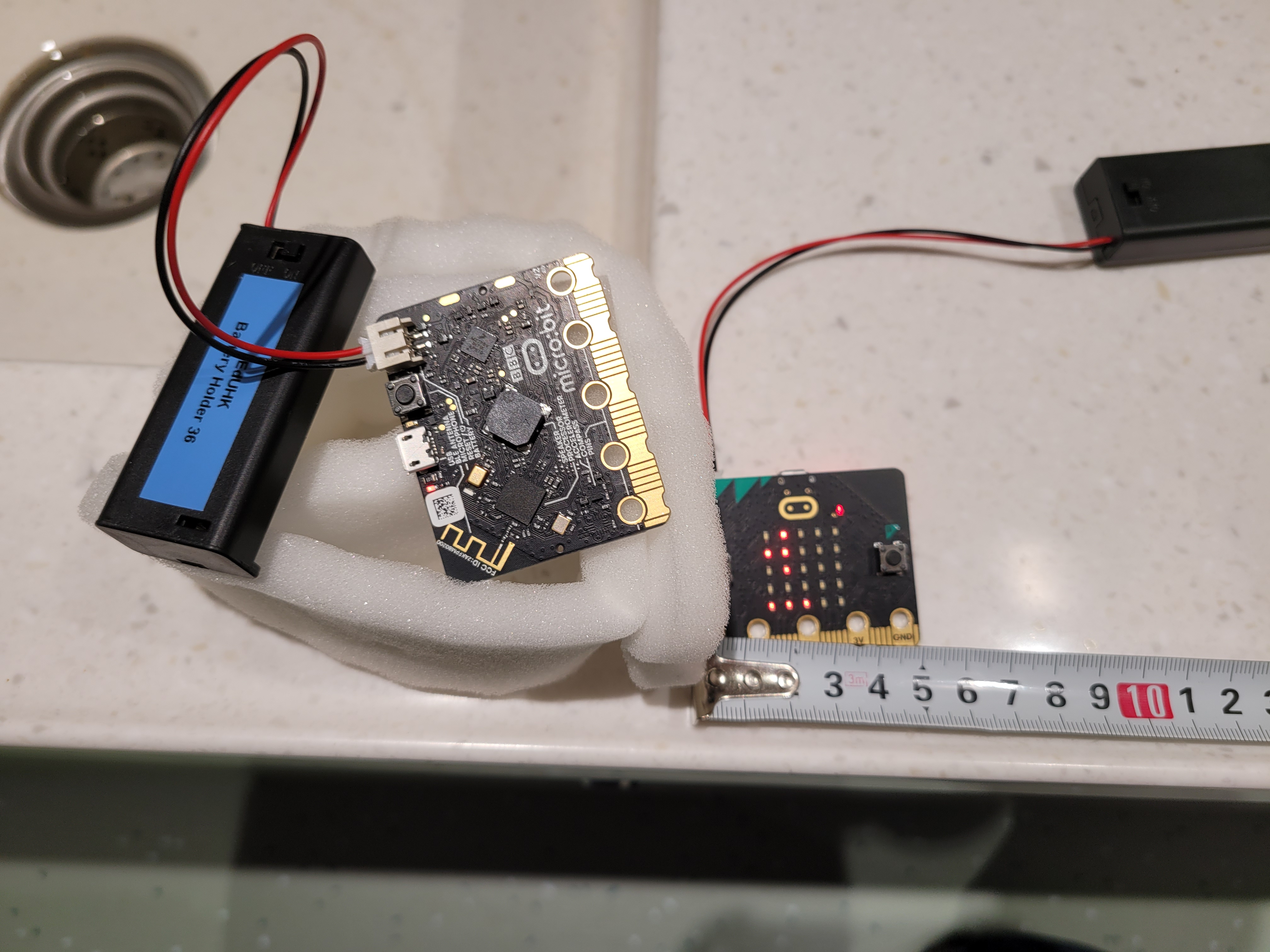 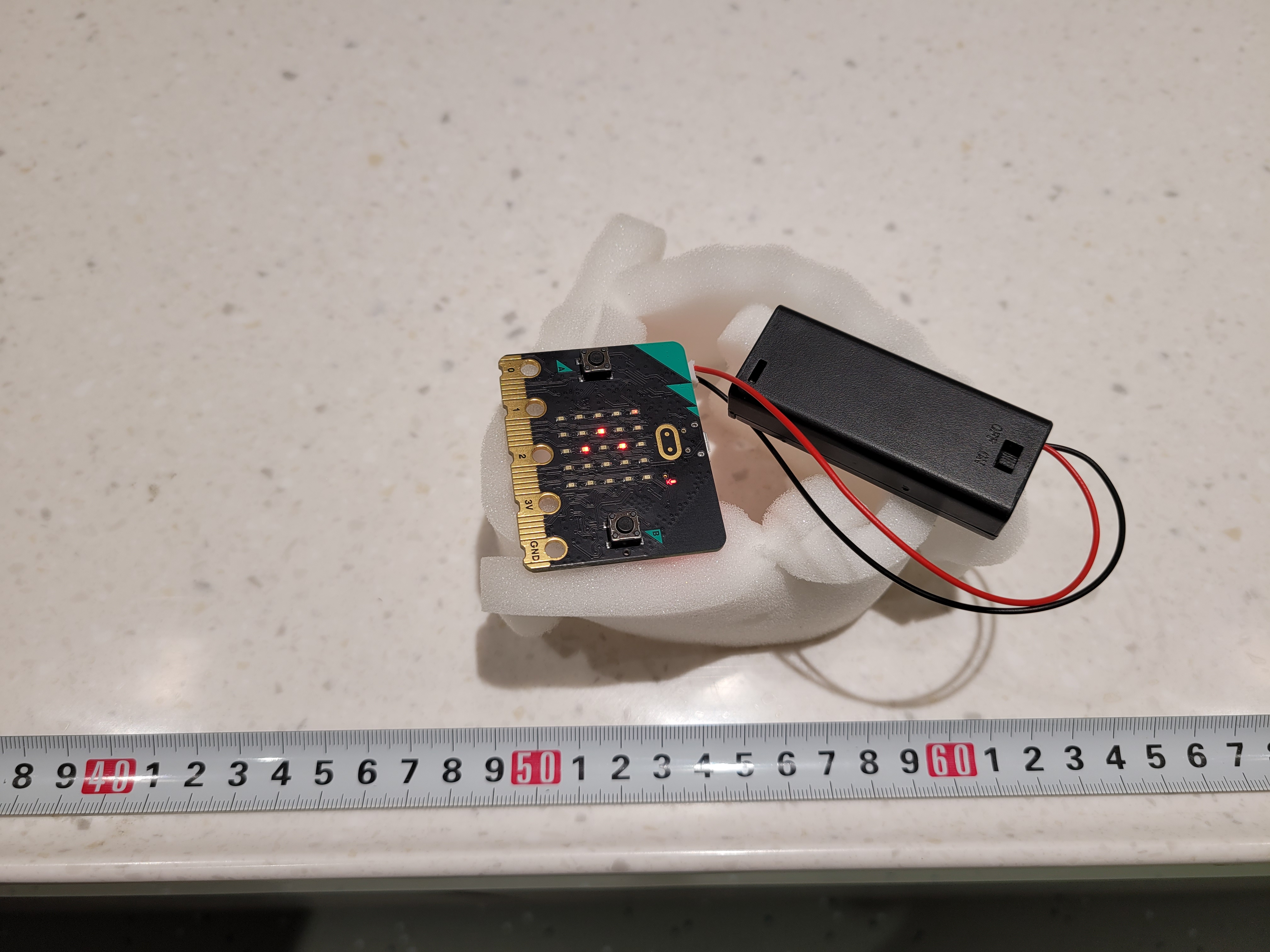 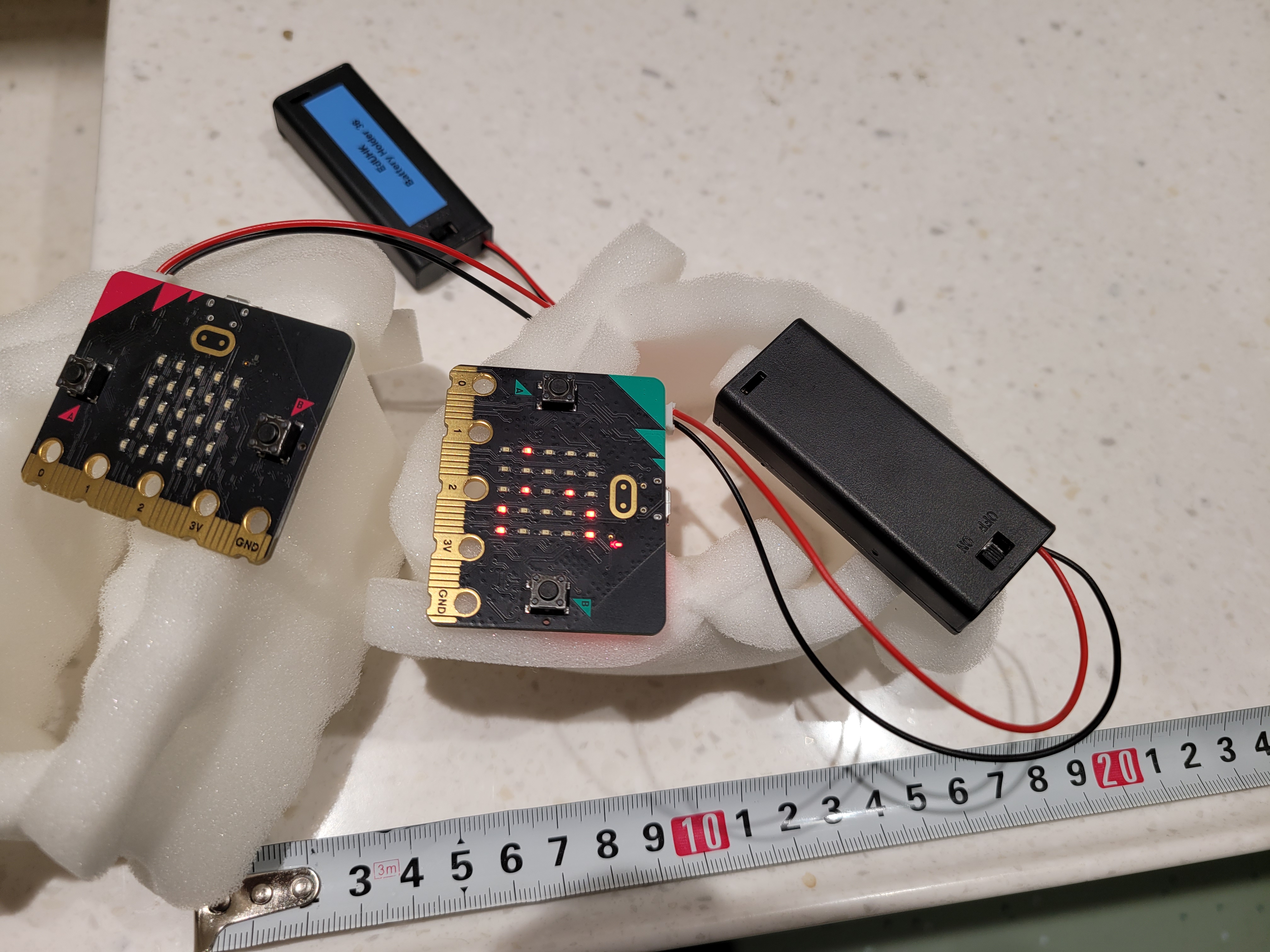 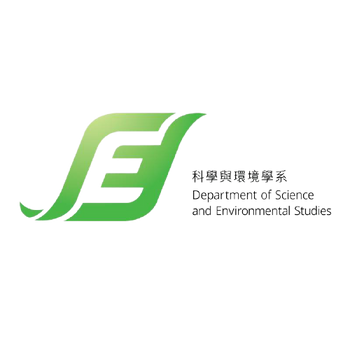 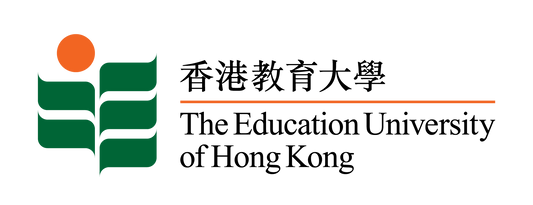 Objectives of experiment 5
Using Microbit as a sound logger to detect the maximum sound level of different sound source in the same distance(0m)
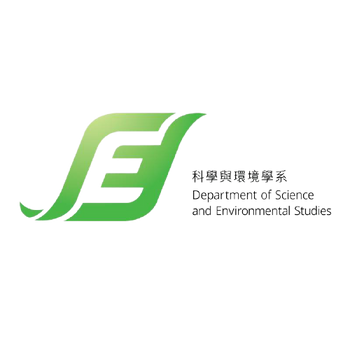 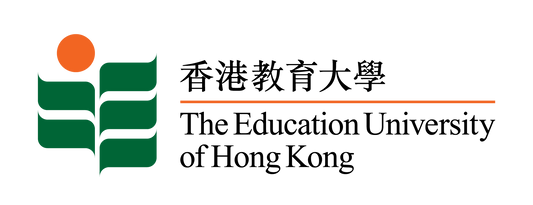 Coding of sound logger in experiment
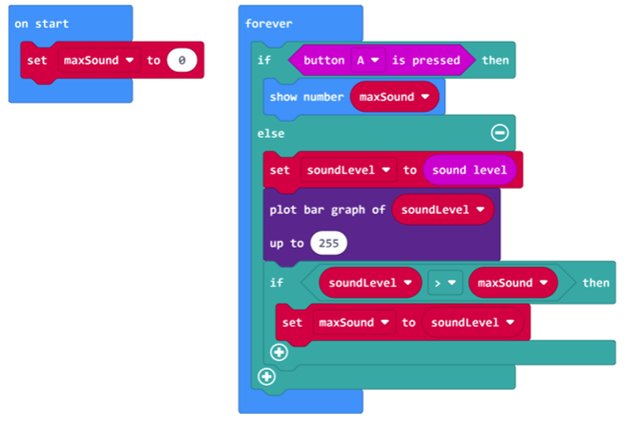 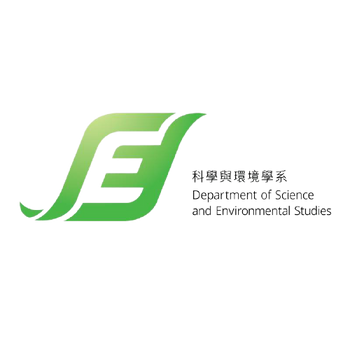 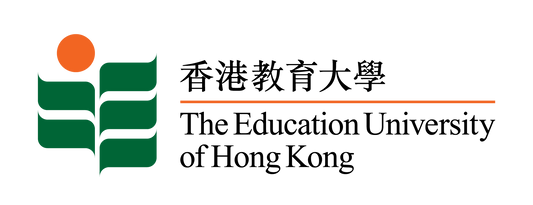 experiment 5
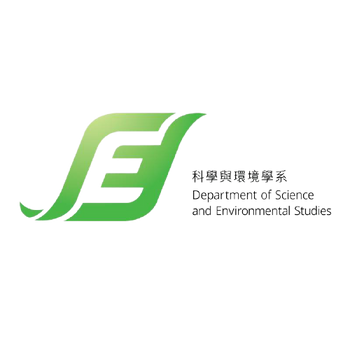 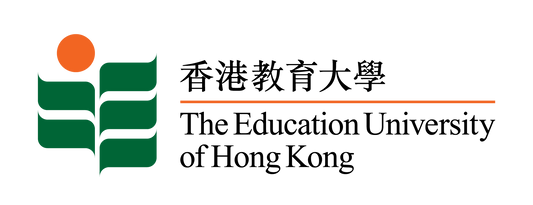 Objectives of experiment 6
Compare the sound level differences of R8050 and Microbit by using Microbit as a sound source in the same distance(0m)
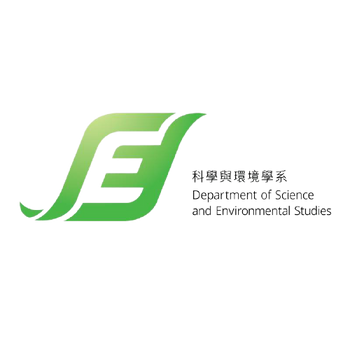 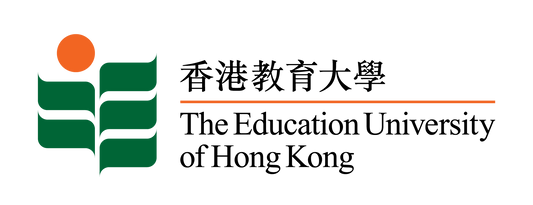 Coding of sound meter in experiment 6
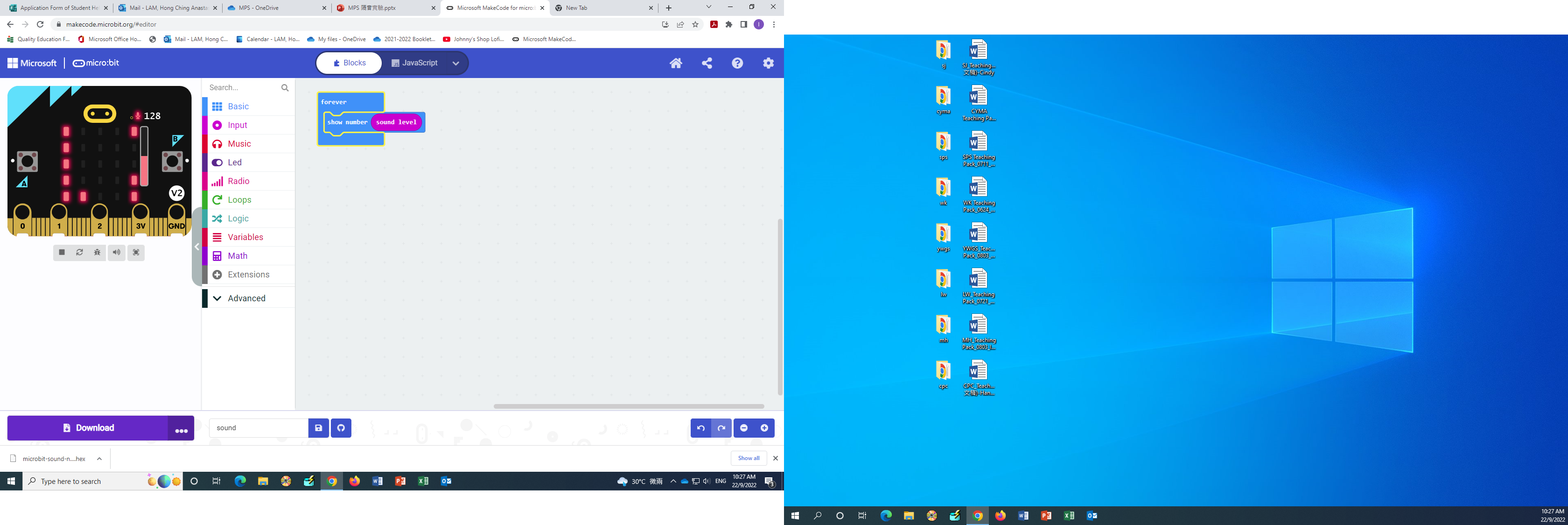 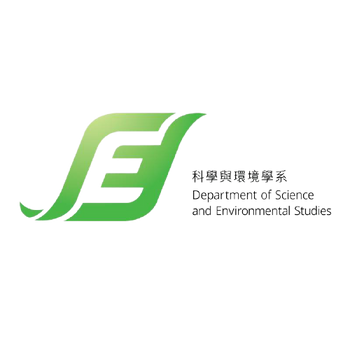 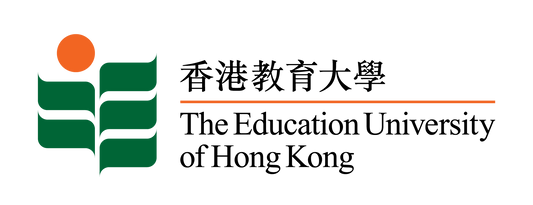 experiment 6
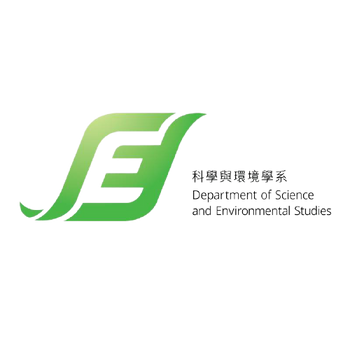 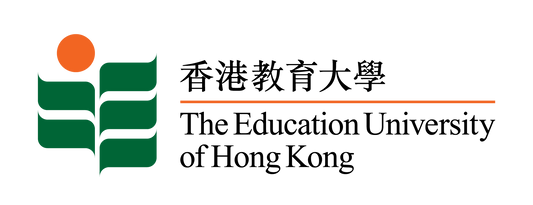 experiment 6
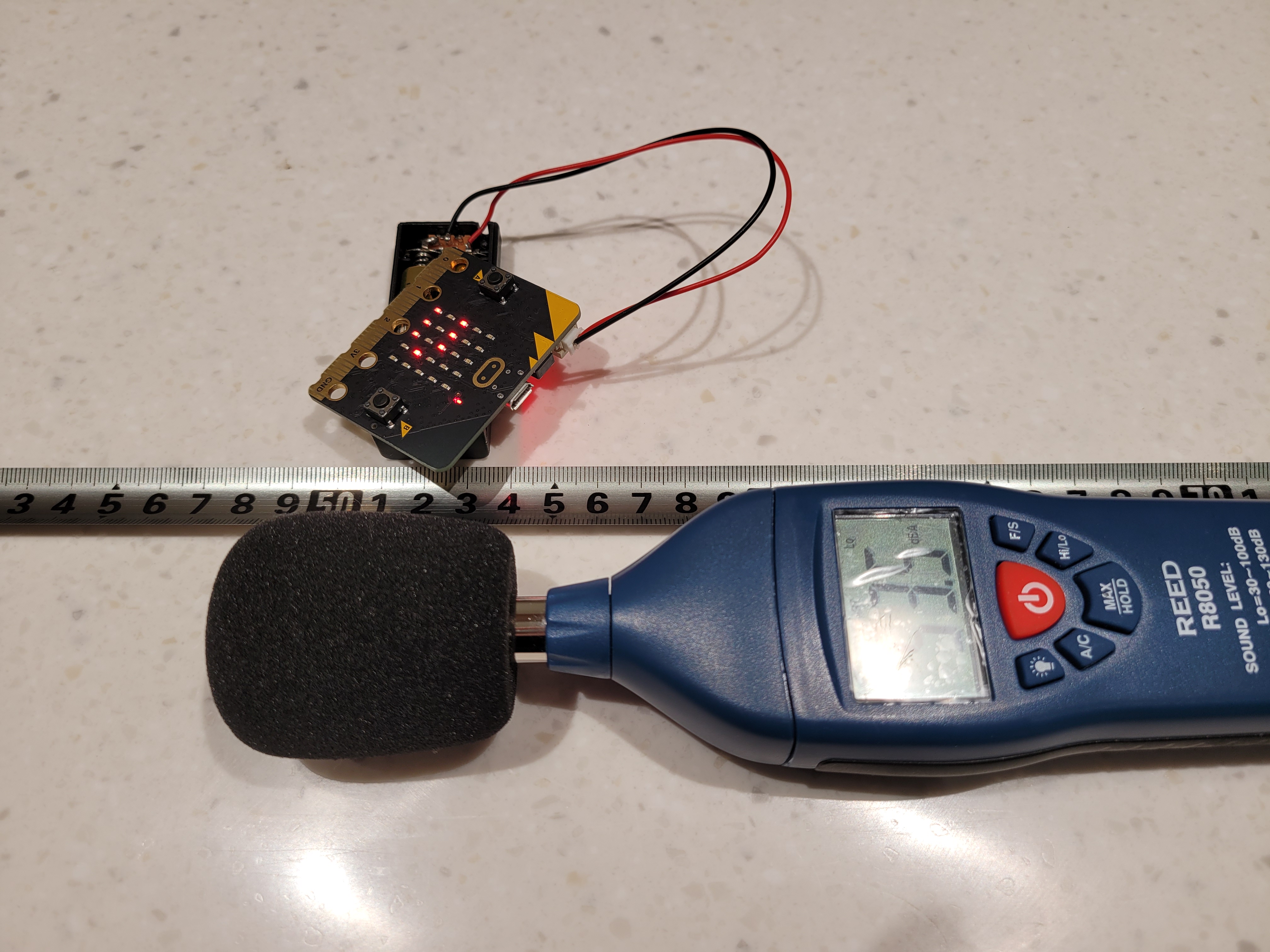 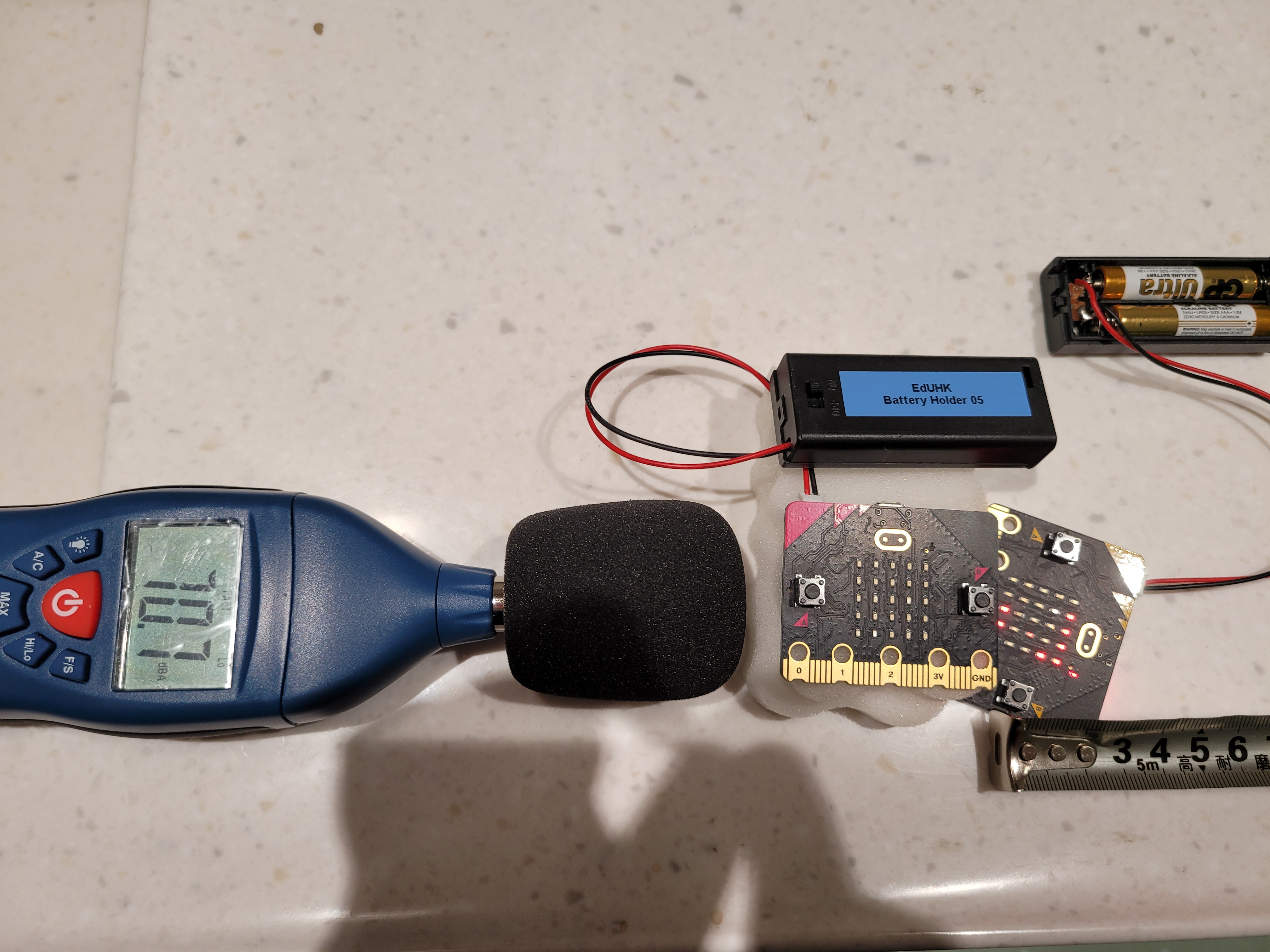 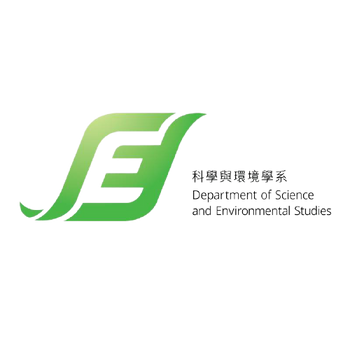 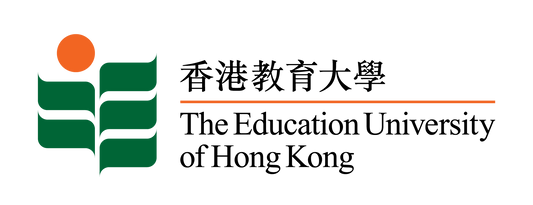 Objectives of experiment 7
Compare the sound level differences of R8050 and Microbit by using Microbit as a sound source in the same distance(0m) with different Sound insulation material
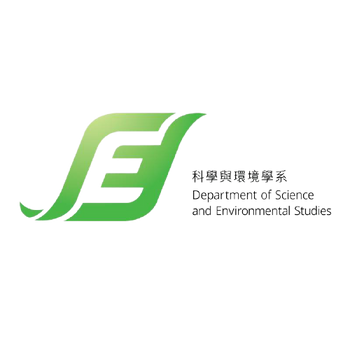 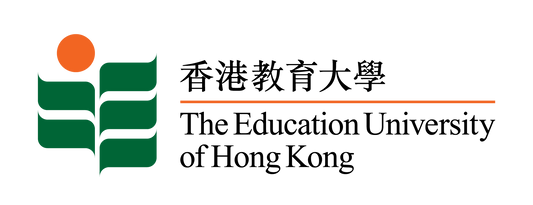 Coding of sound meter in experiment 7
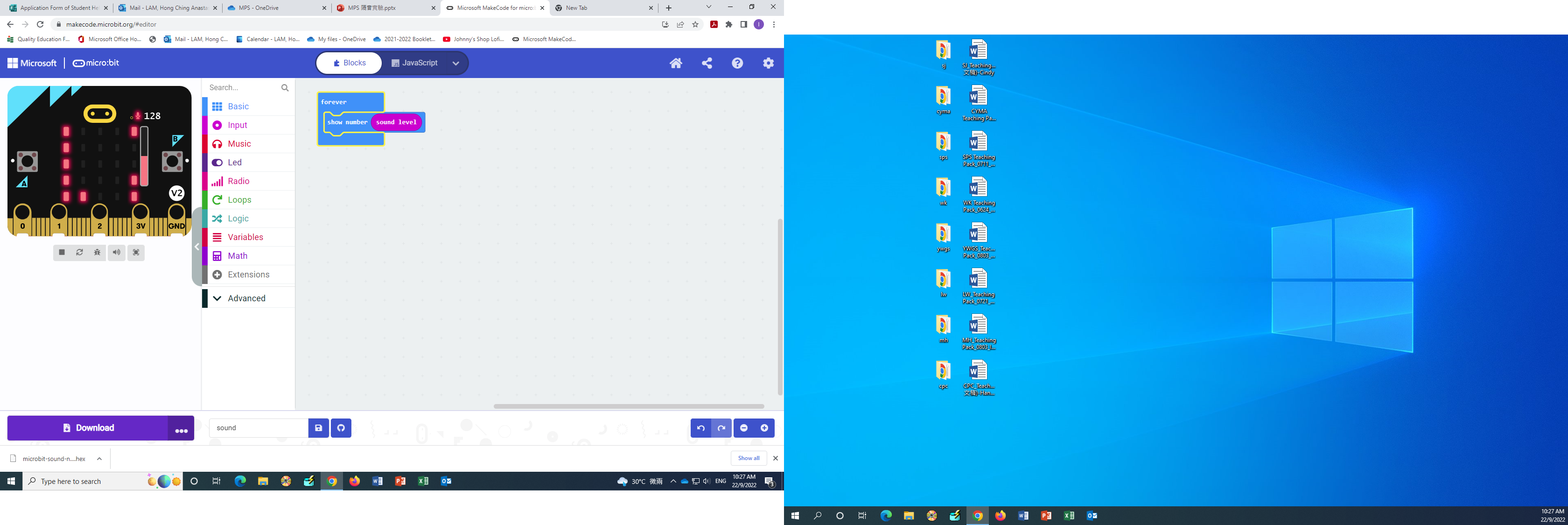 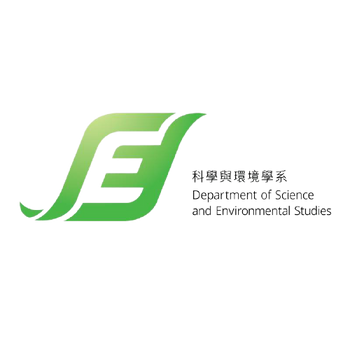 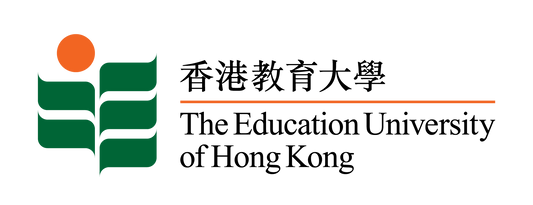 experiment 7
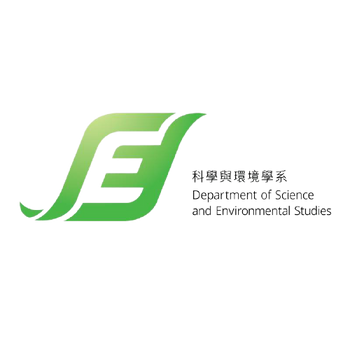 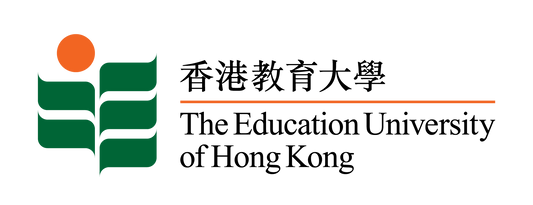 experiment 7
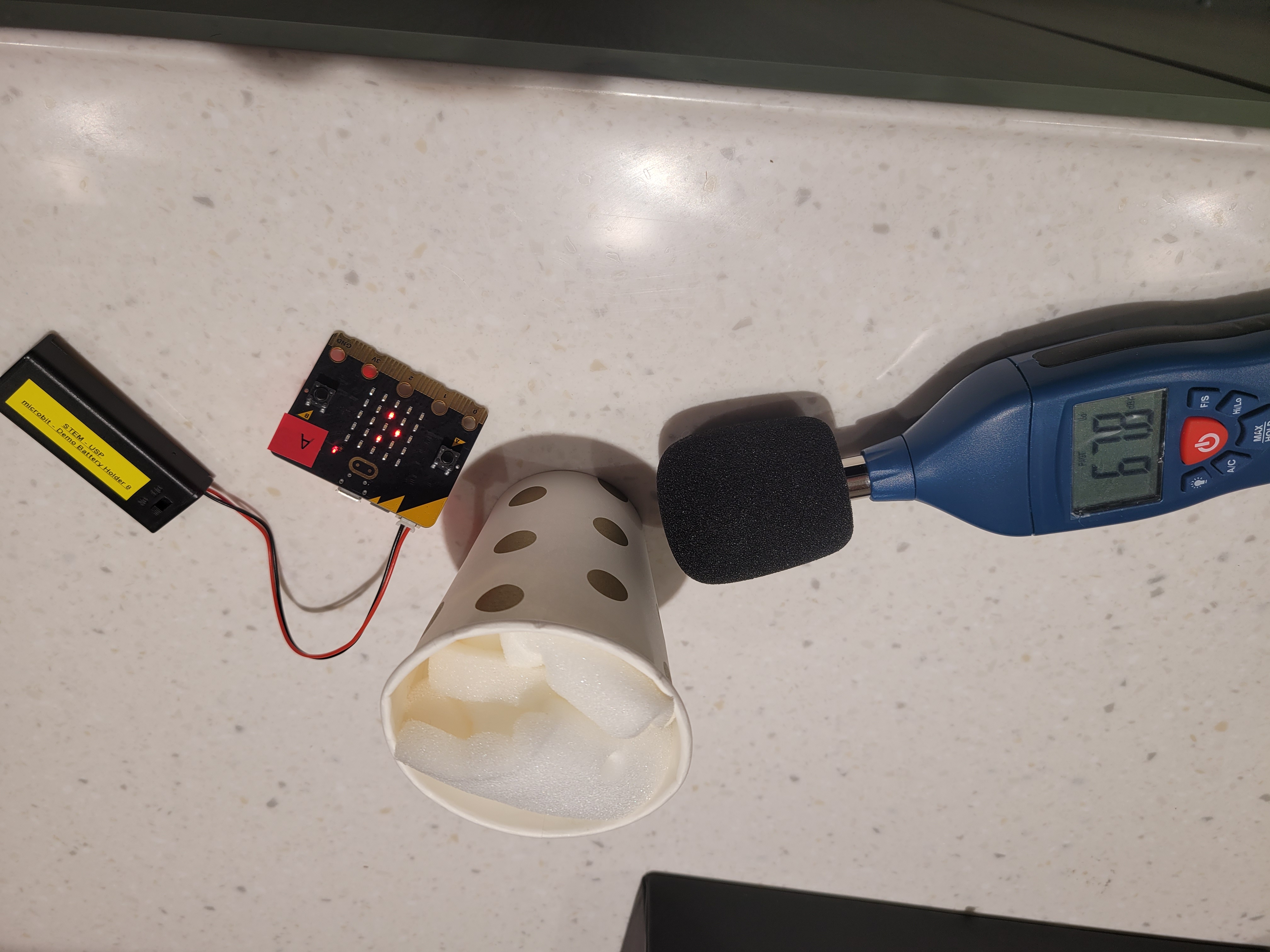 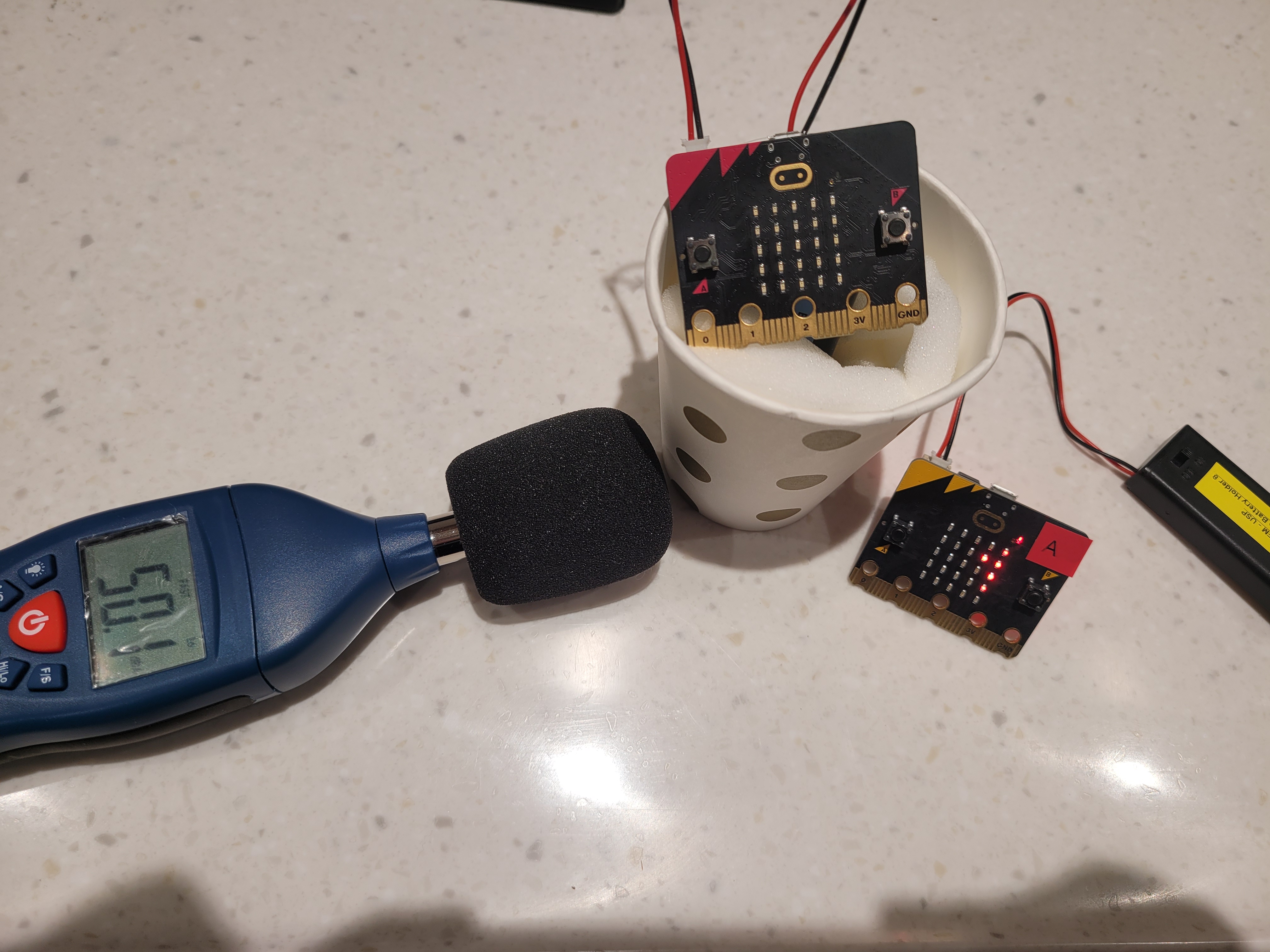 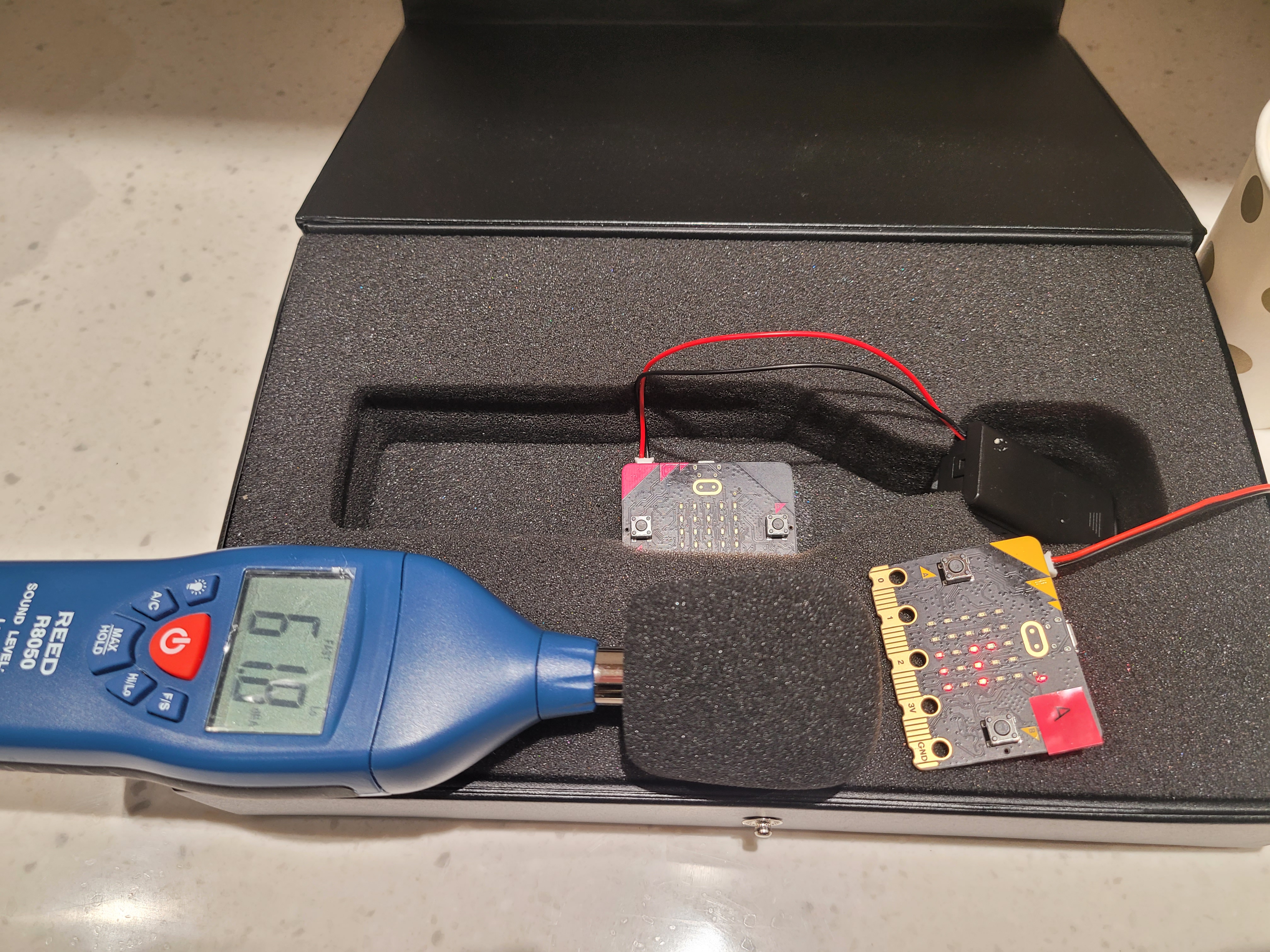 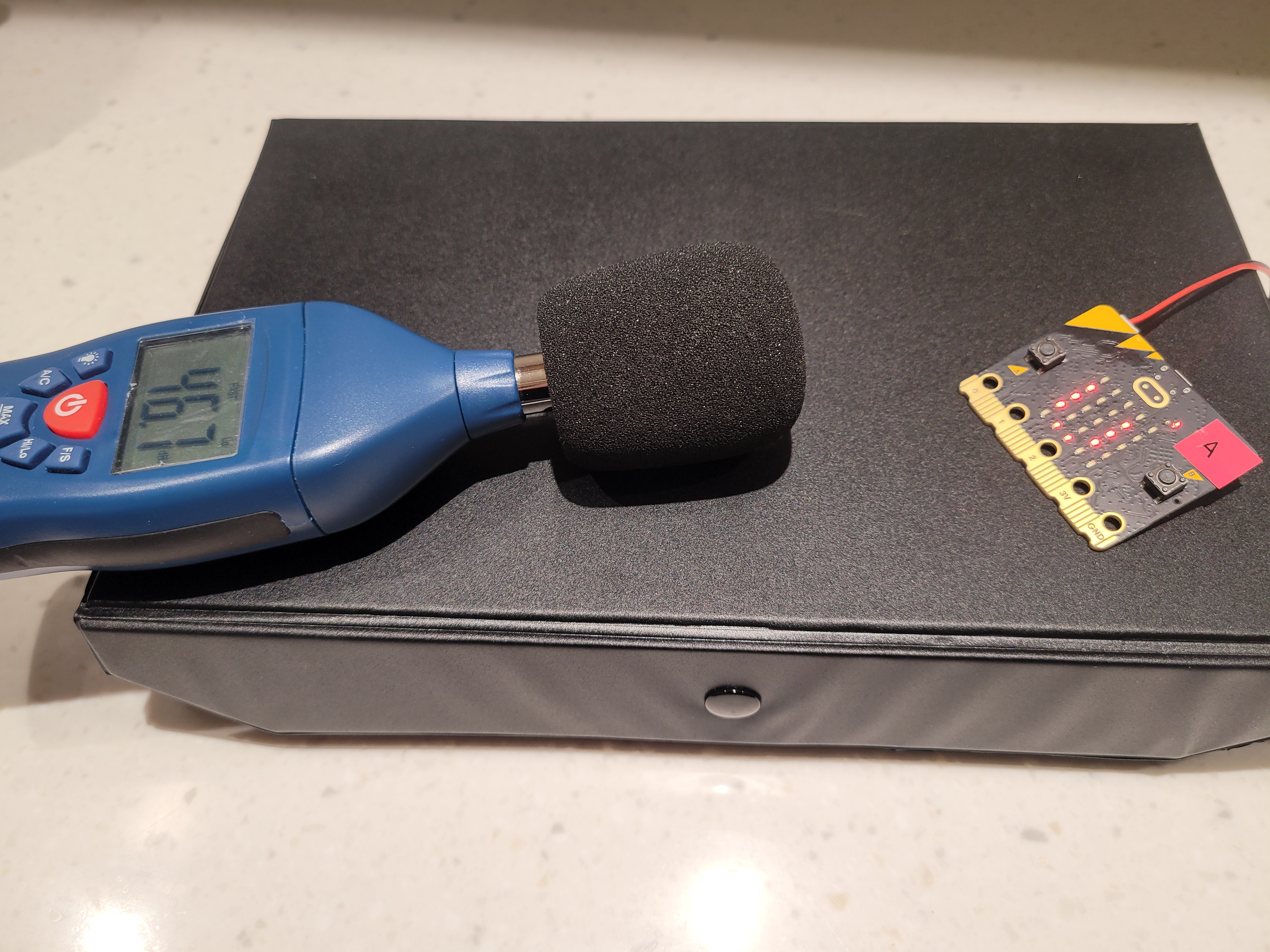 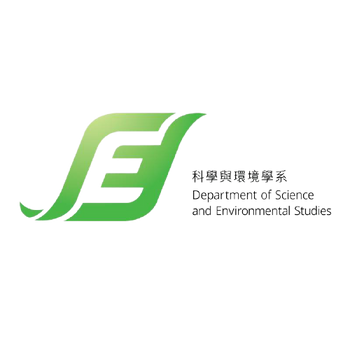 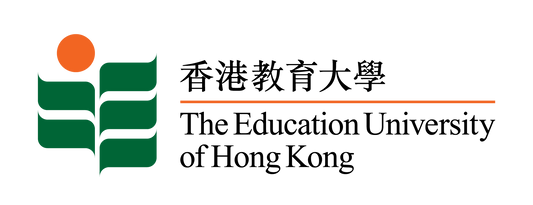 Objectives of experiment 8
Use Microbit A as sound meter and sender and Microbit B as receiver that receive data from Microbit A, and use 165Hz from Iphone as sound source, to detect the sound level by using different materials for sound insulation in 1m.

A# Sound source in box

B# Sound meter in box

Sound source: https://www.youtube.com/watch?v=bZyCHCop2WQ
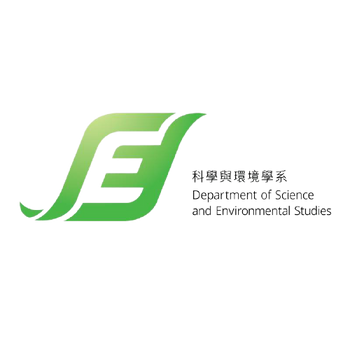 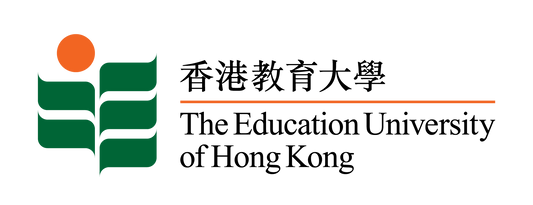 experiment 8
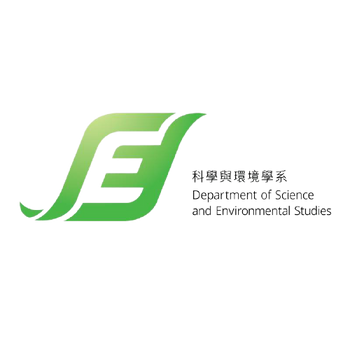 Coding of sender
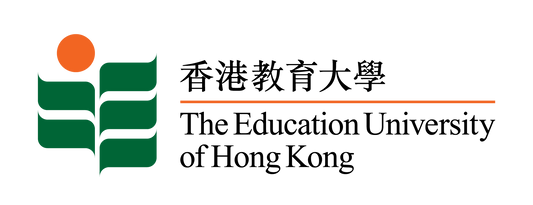 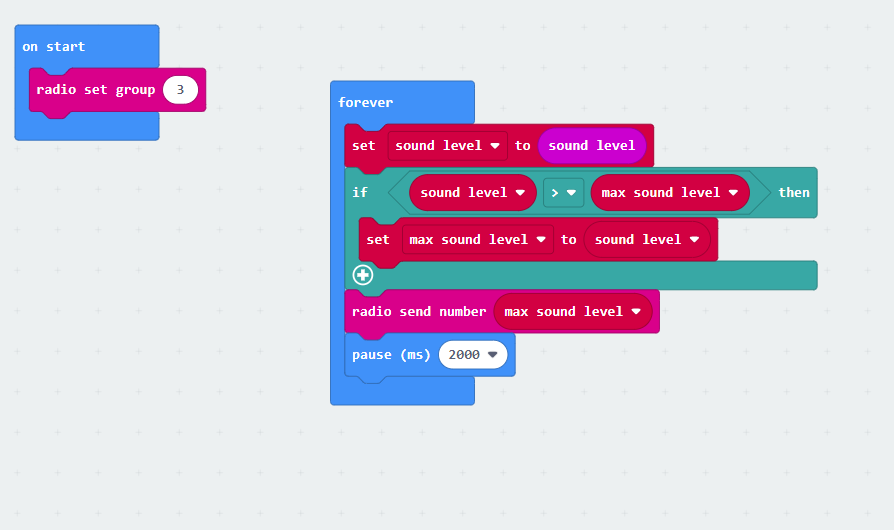 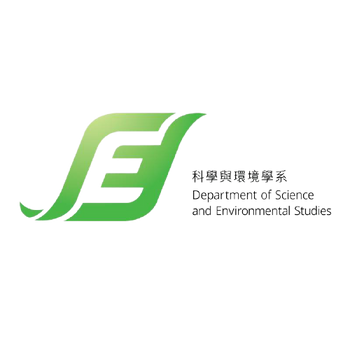 Coding of receiver
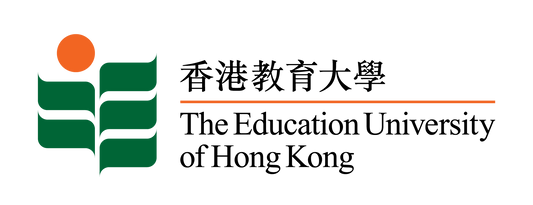 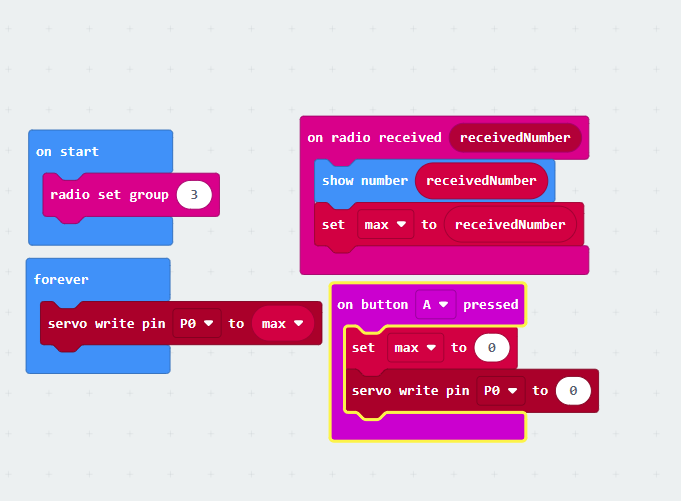 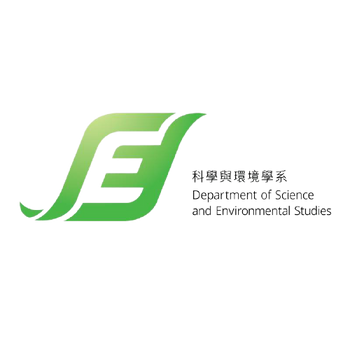 experiment 8a
Sound source in box
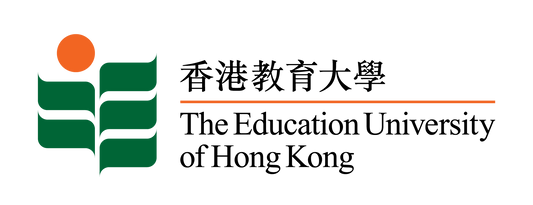 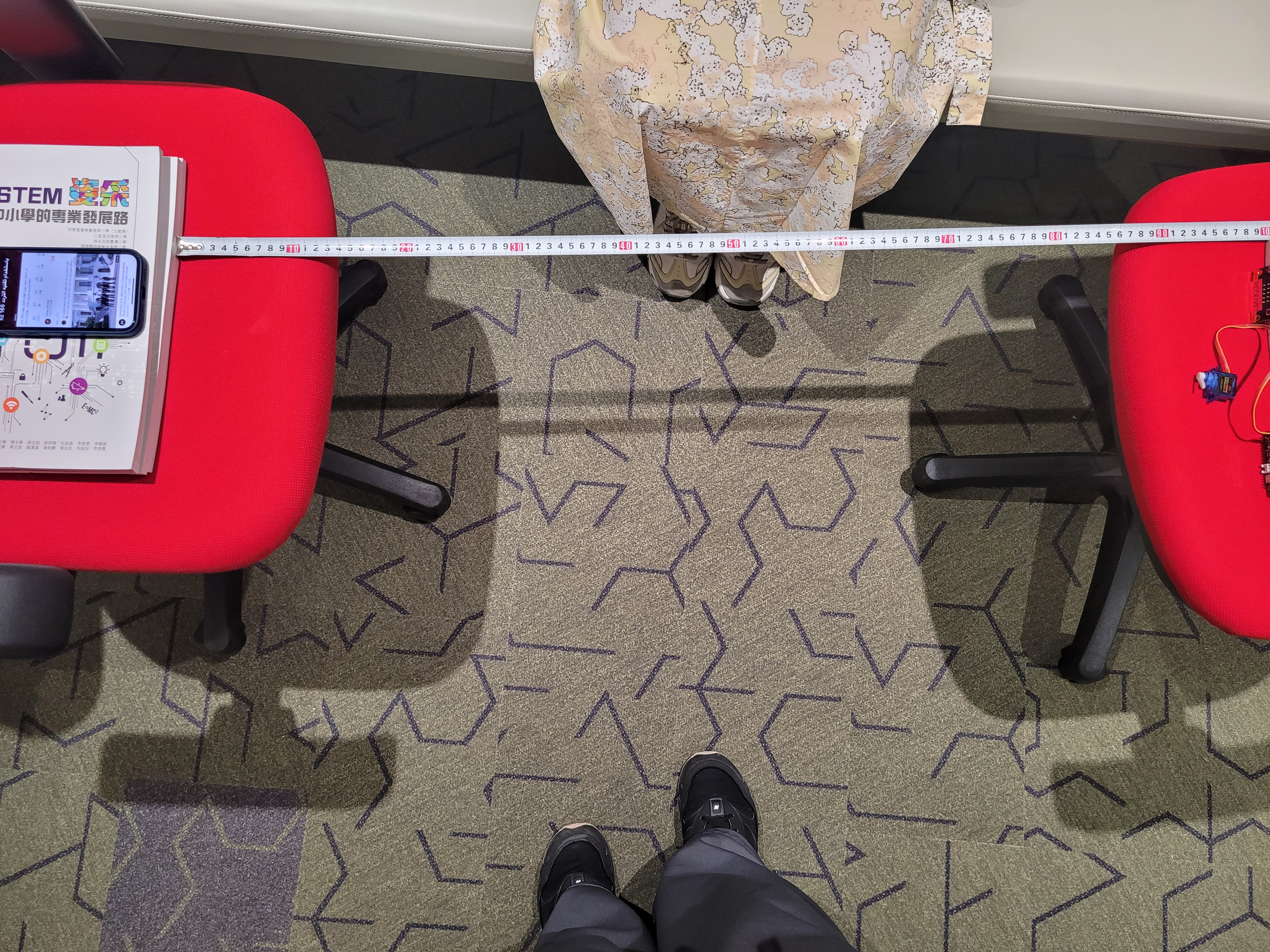 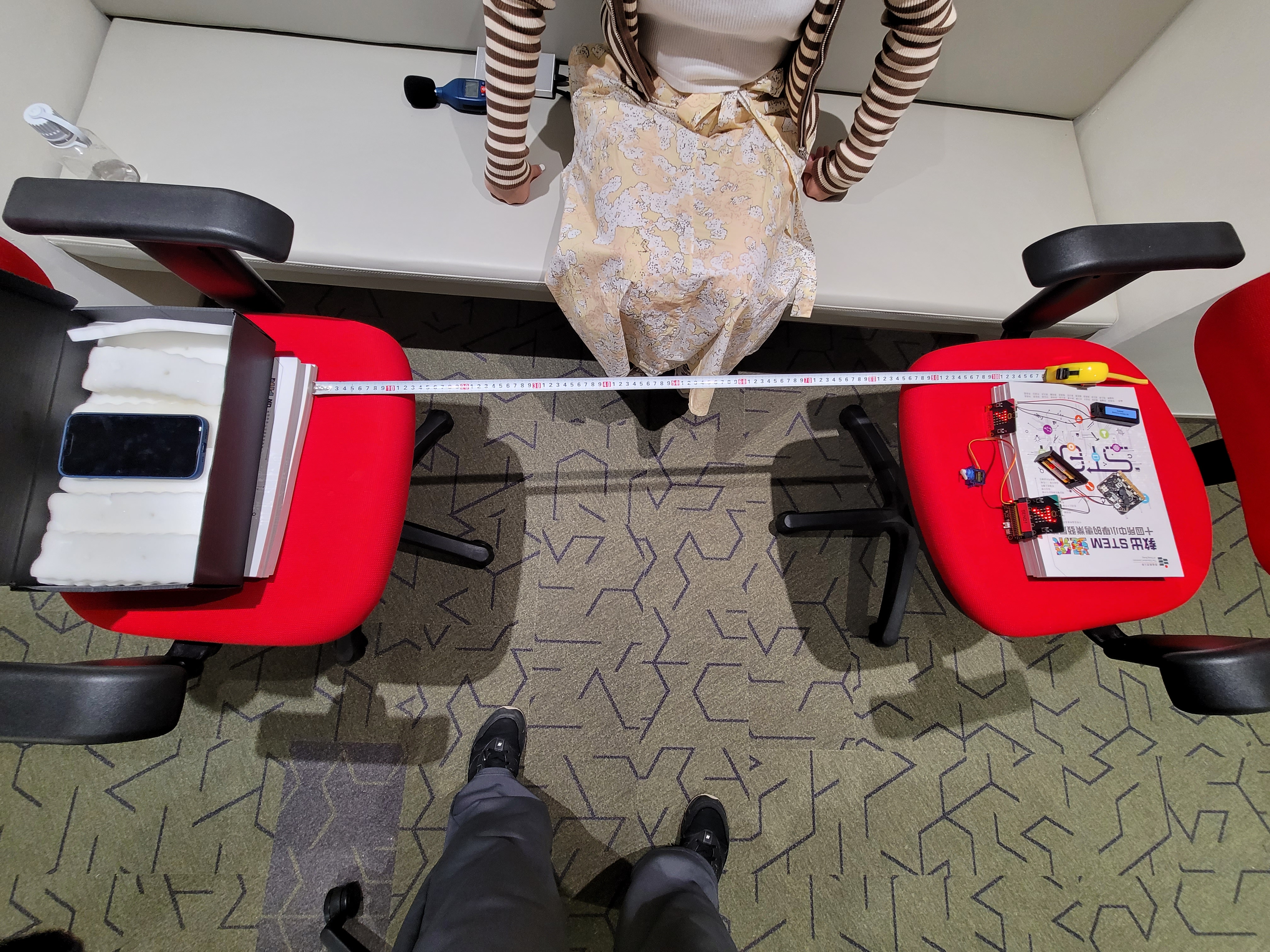 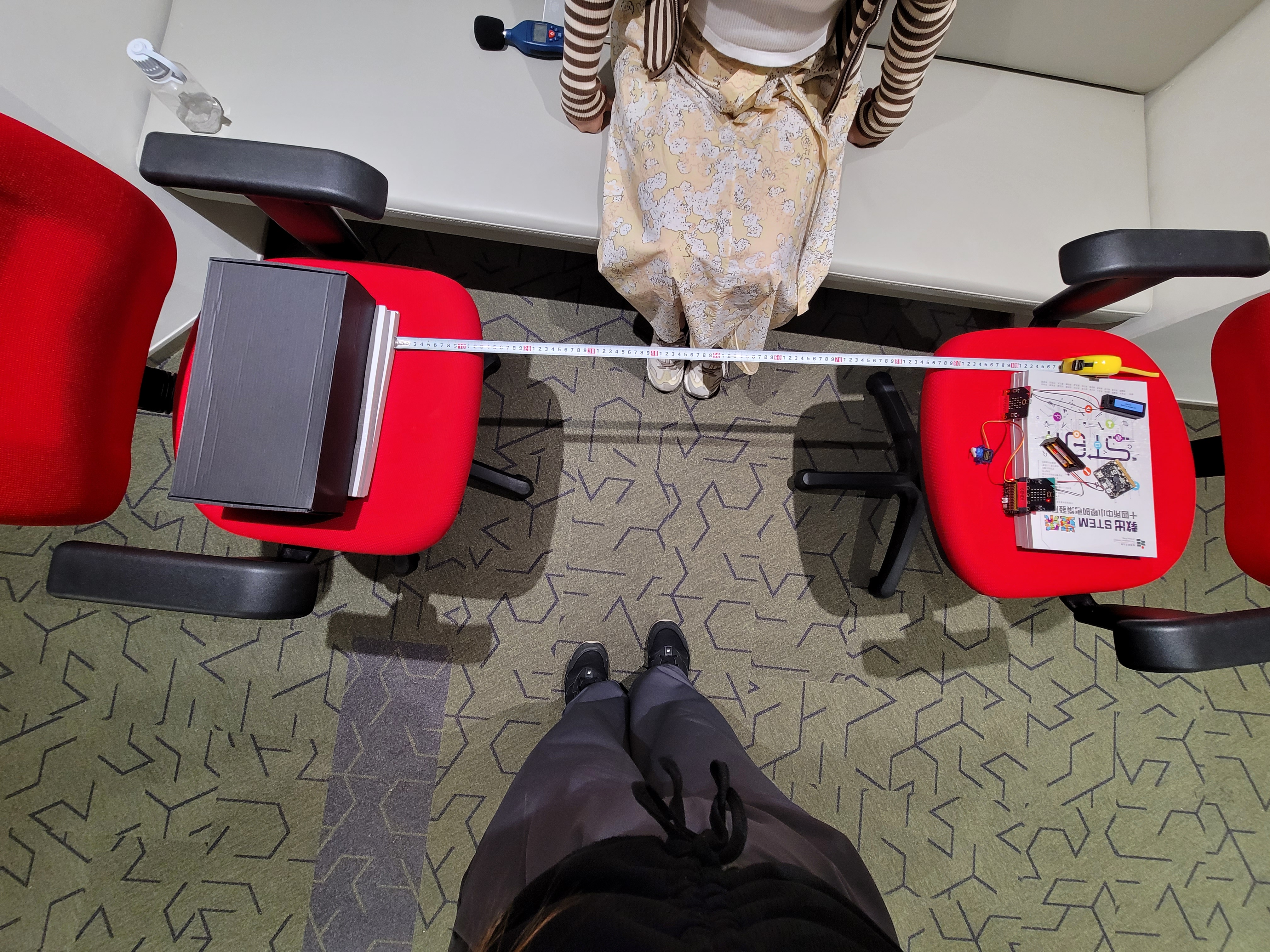 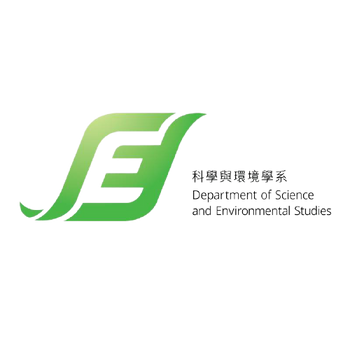 * with video
experiment 8b
Sound meter in box
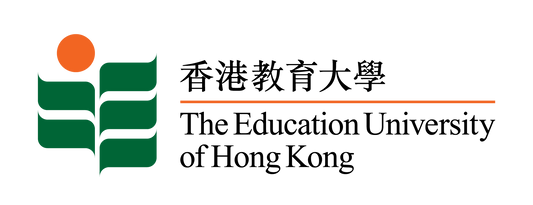 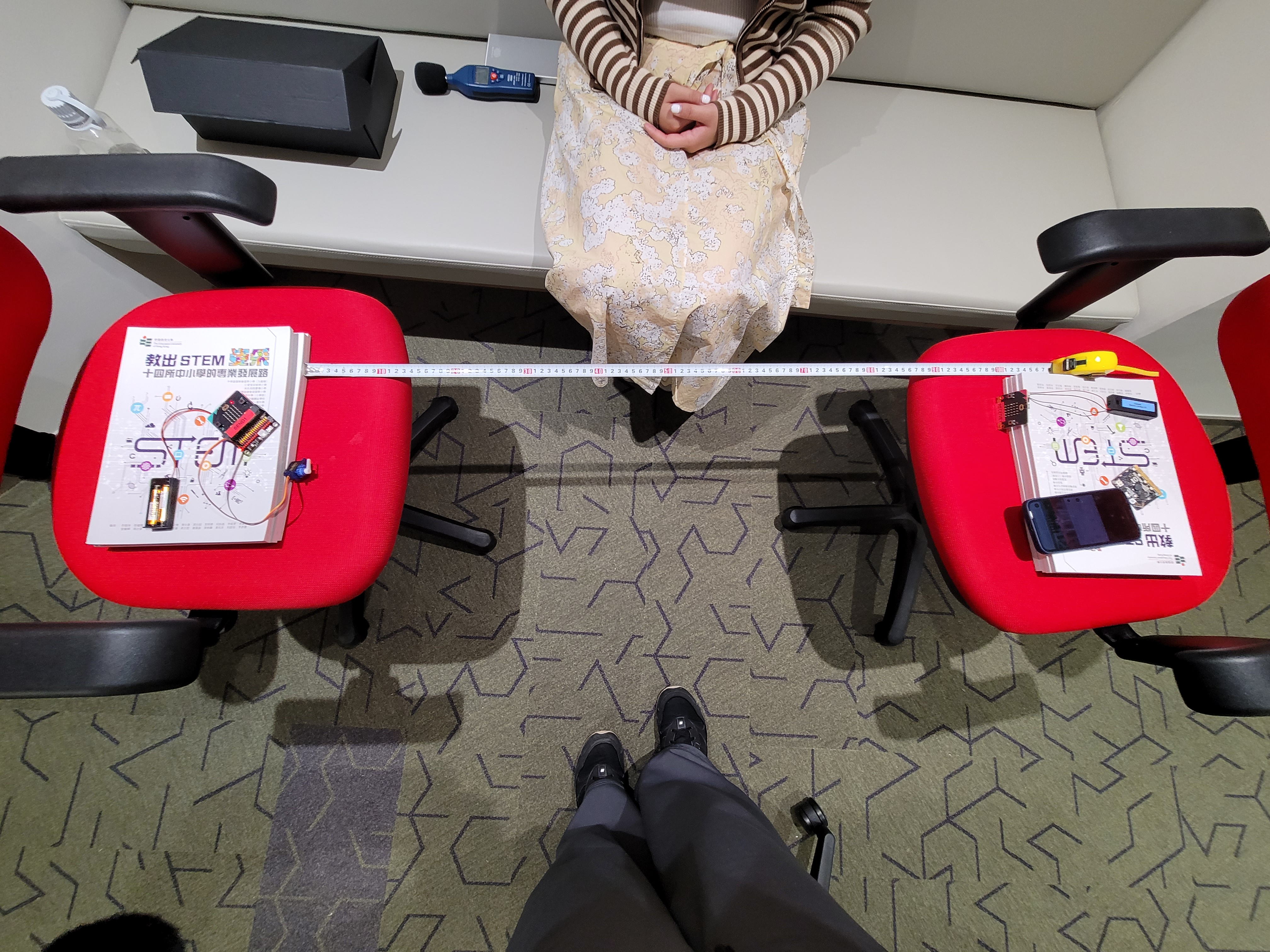 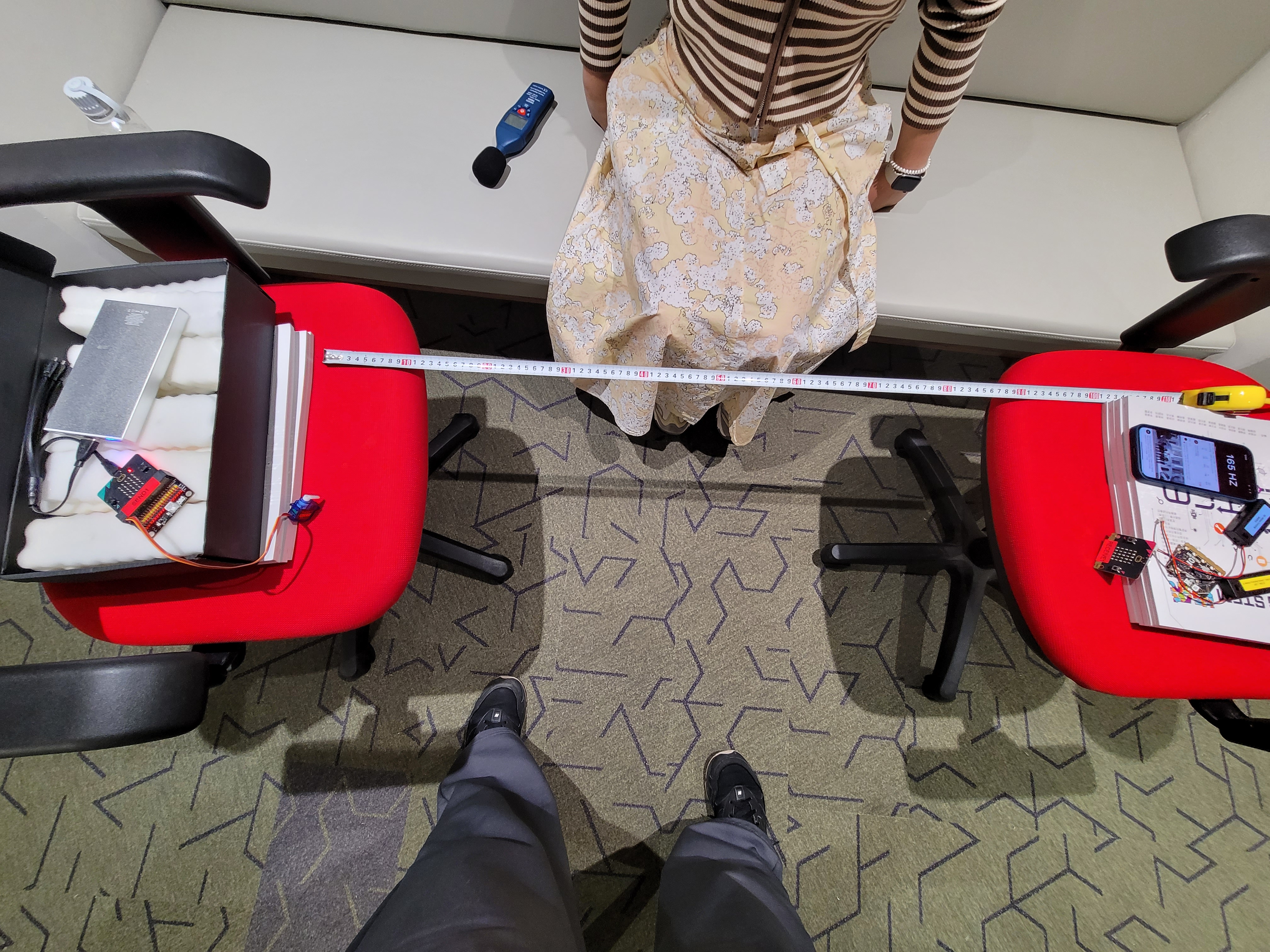 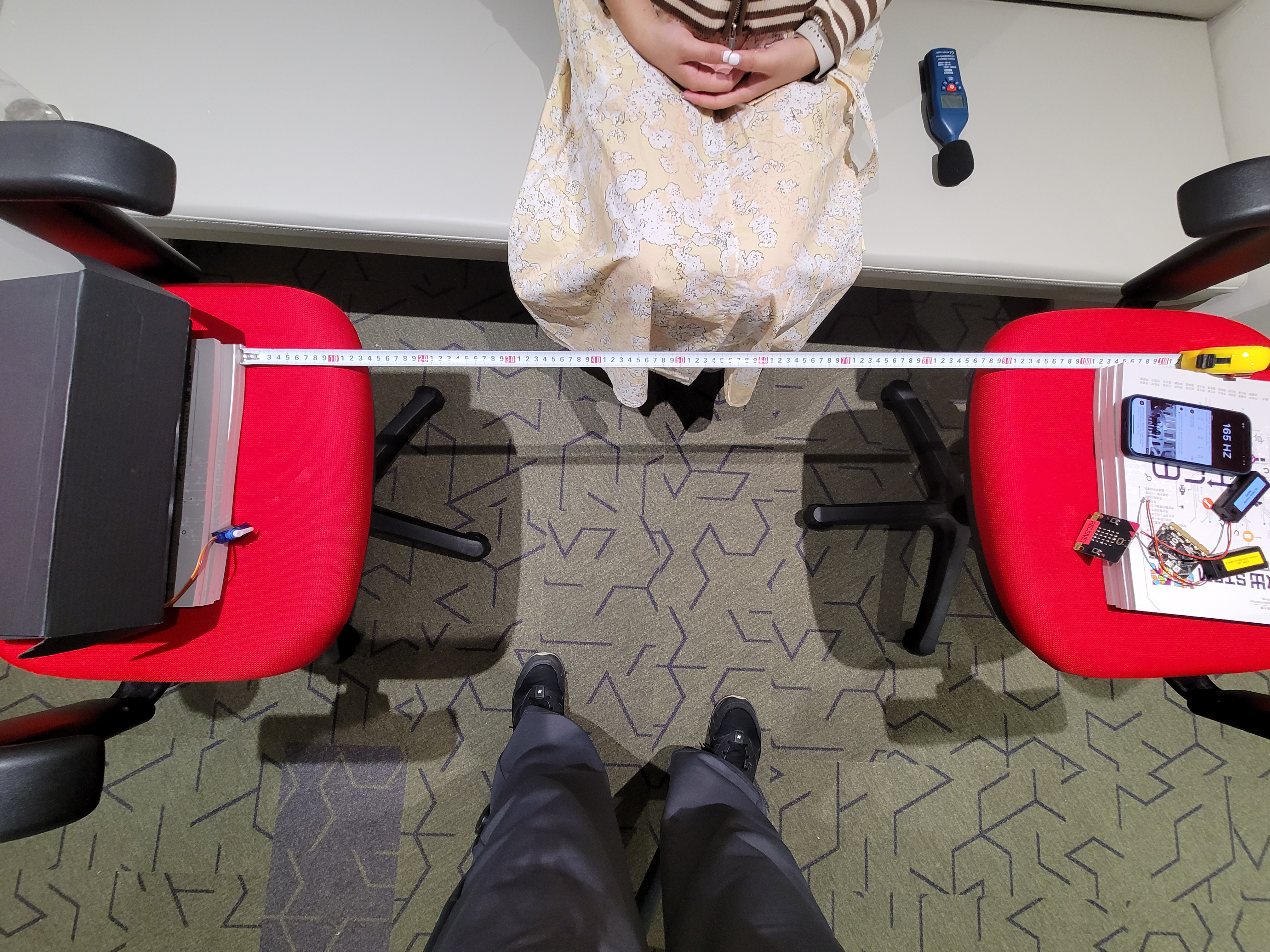 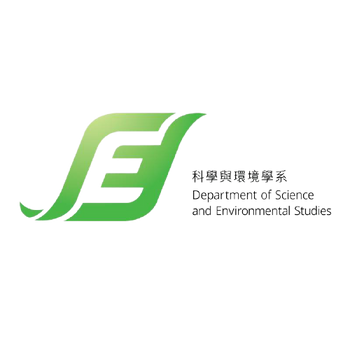 * with video
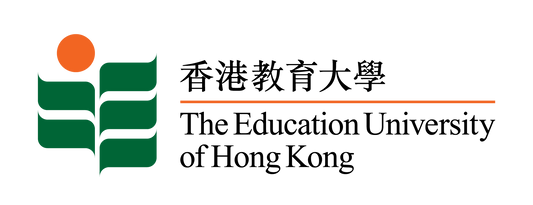 Objectives of experiment 9
Calibration to find out the
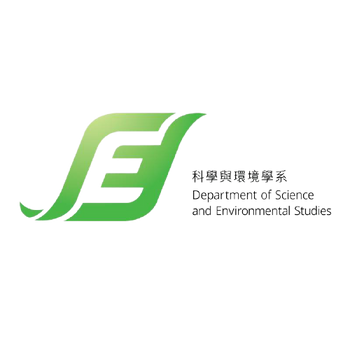 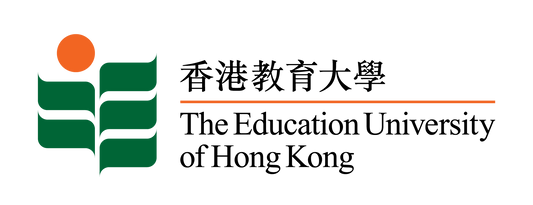 Objectives of experiment 2
To compare different sound source by using R8050 and Microbit
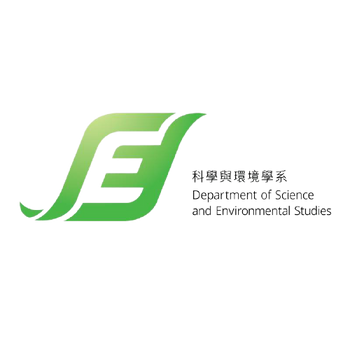 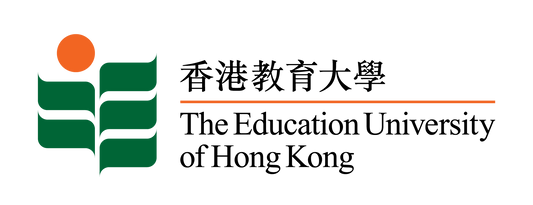 Objectives of experiment 2
To compare different sound source by using R8050 and Microbit
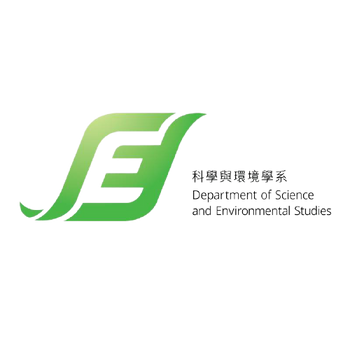 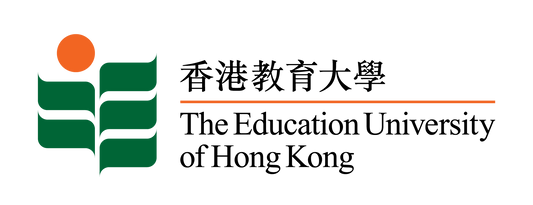 Objectives of experiment 2
To compare different sound source by using R8050 and Microbit
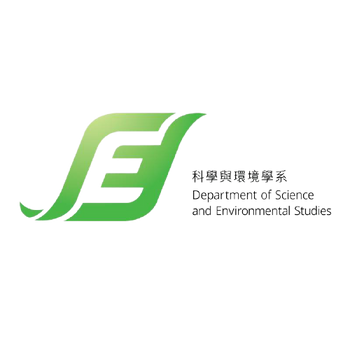 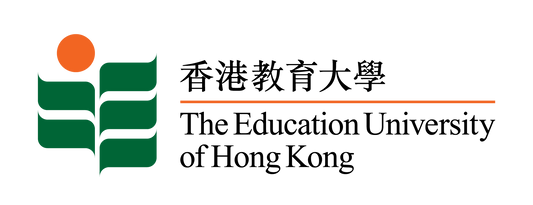 Objectives of experiment 2
To compare different sound source by using R8050 and Microbit
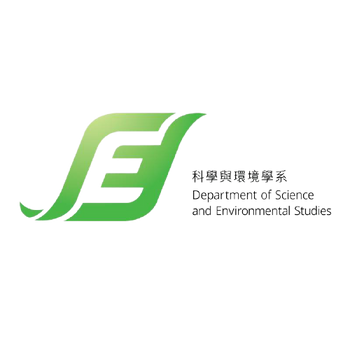 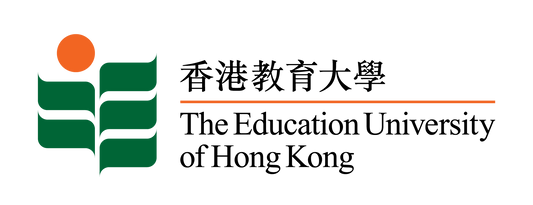 Objectives of experiment 2
To compare different sound source by using R8050 and Microbit
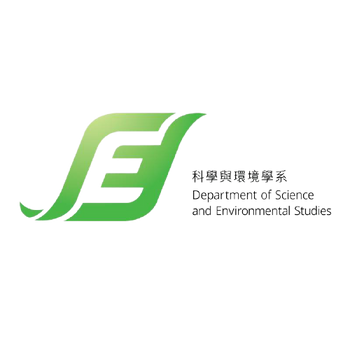 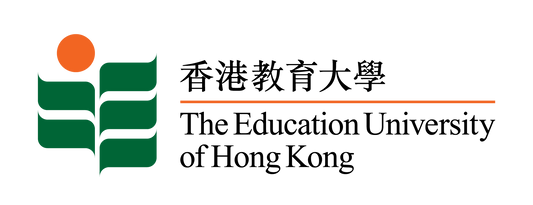 Objectives of experiment 2
To compare different sound source by using R8050 and Microbit
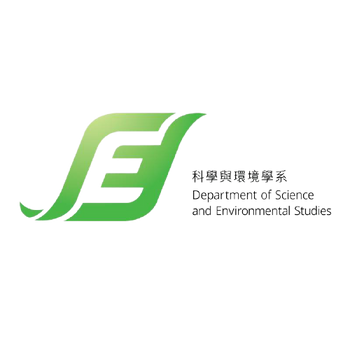 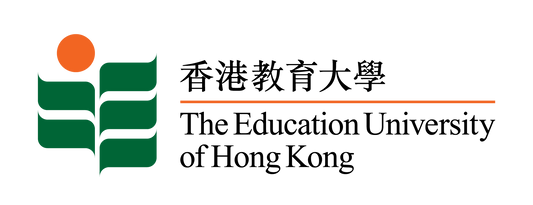 Objectives of experiment 2
To compare different sound source by using R8050 and Microbit
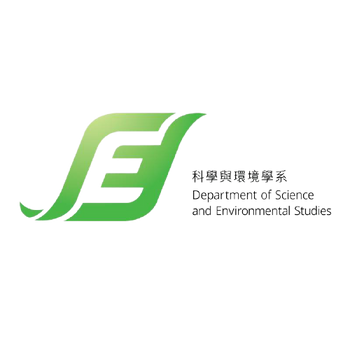 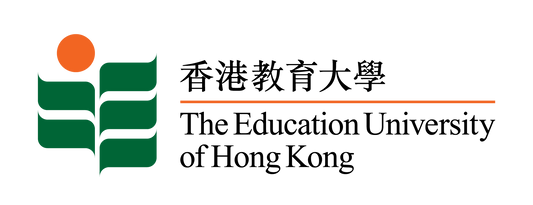 Objectives of experiment 2
To compare different sound source by using R8050 and Microbit
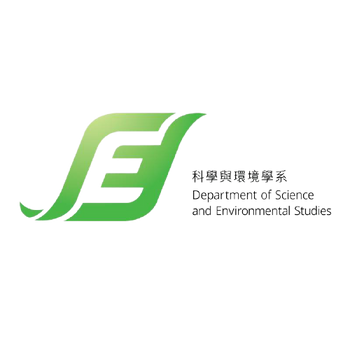 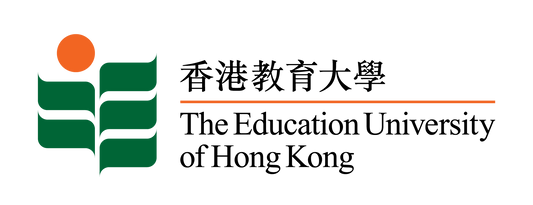 Objectives of experiment 2
To compare different sound source by using R8050 and Microbit
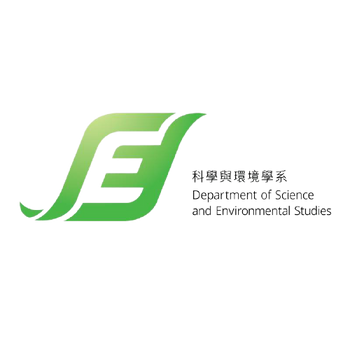 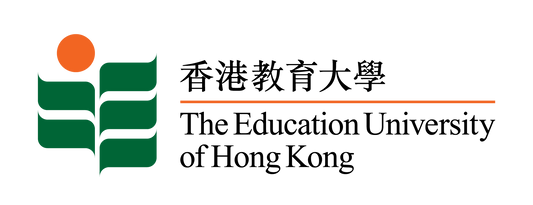 Objectives of experiment 2
To compare different sound source by using R8050 and Microbit
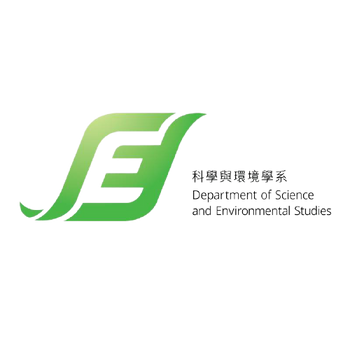 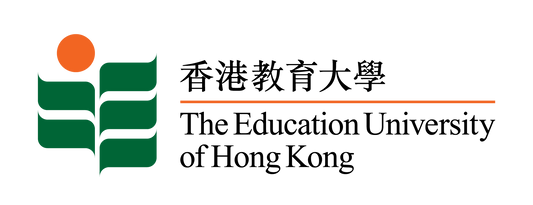 Objectives of experiment 2
To compare different sound source by using R8050 and Microbit
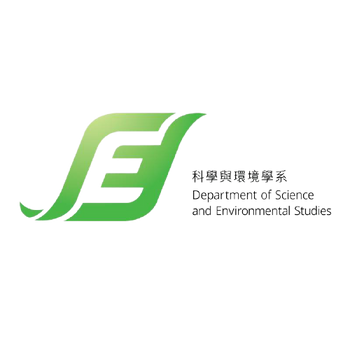 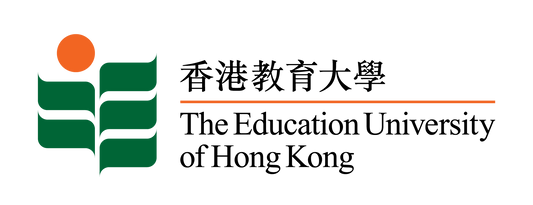 Objectives of experiment 2
To compare different sound source by using R8050 and Microbit
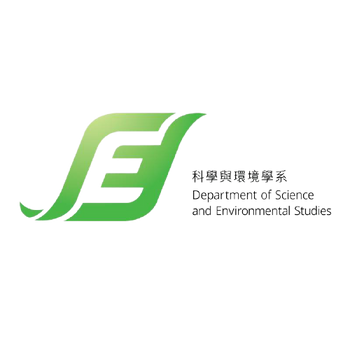 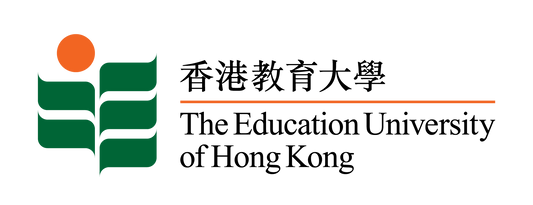 Objectives of experiment 2
To compare different sound source by using R8050 and Microbit
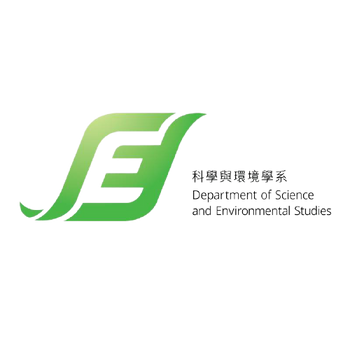 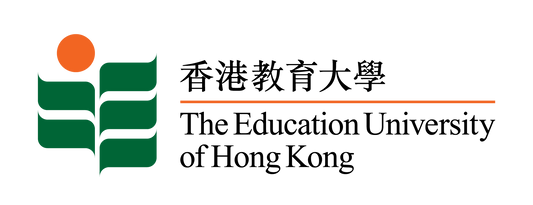 Objectives of experiment 2
To compare different sound source by using R8050 and Microbit
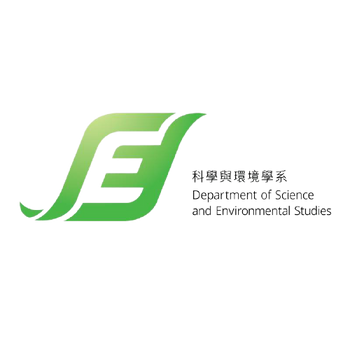 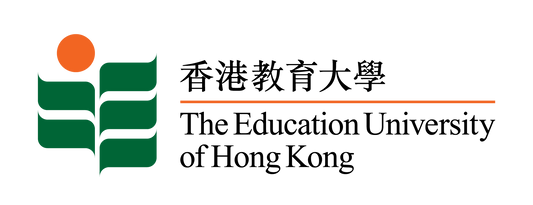 Objectives of experiment 2
To compare different sound source by using R8050 and Microbit
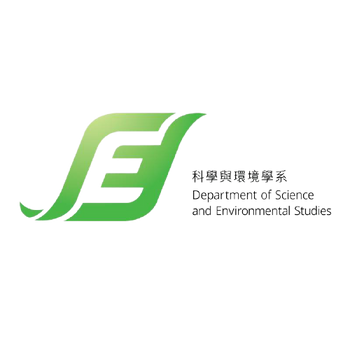 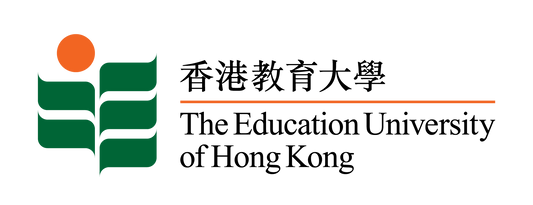 Objectives of experiment 2
To compare different sound source by using R8050 and Microbit
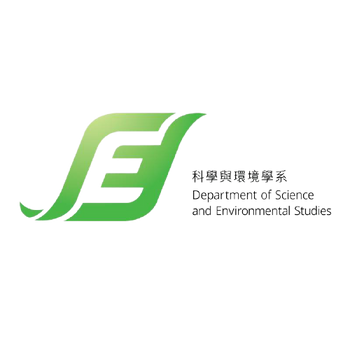 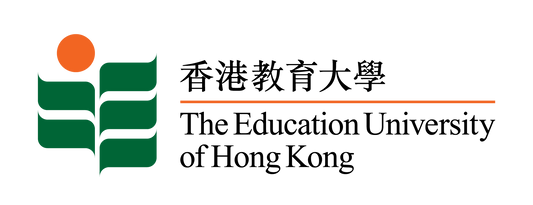 Objectives of experiment 2
To compare different sound source by using R8050 and Microbit
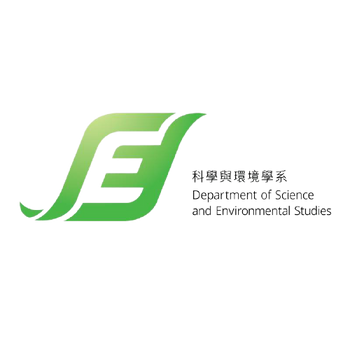